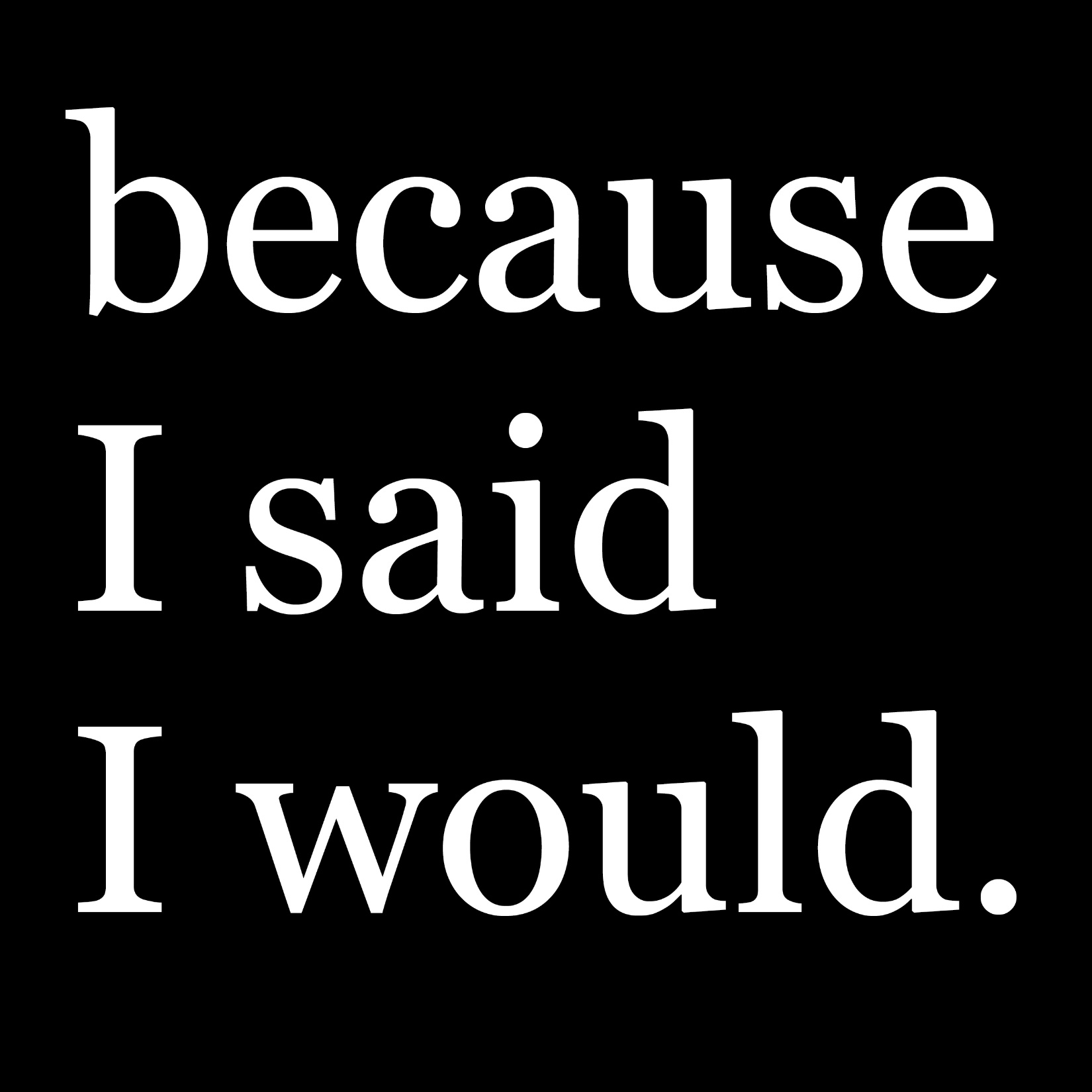 3
Suicide Attempts in Teens
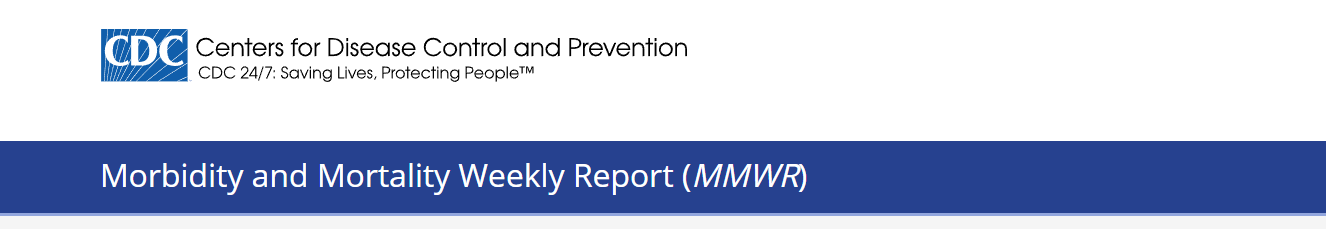 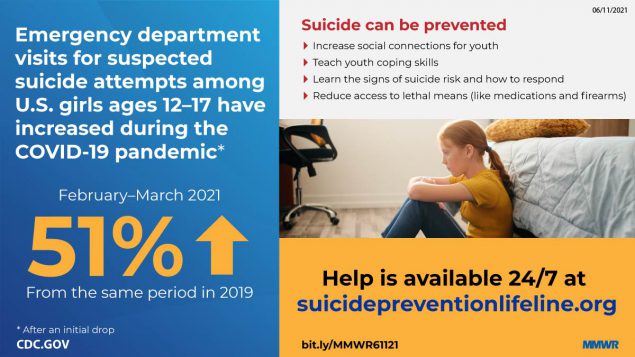 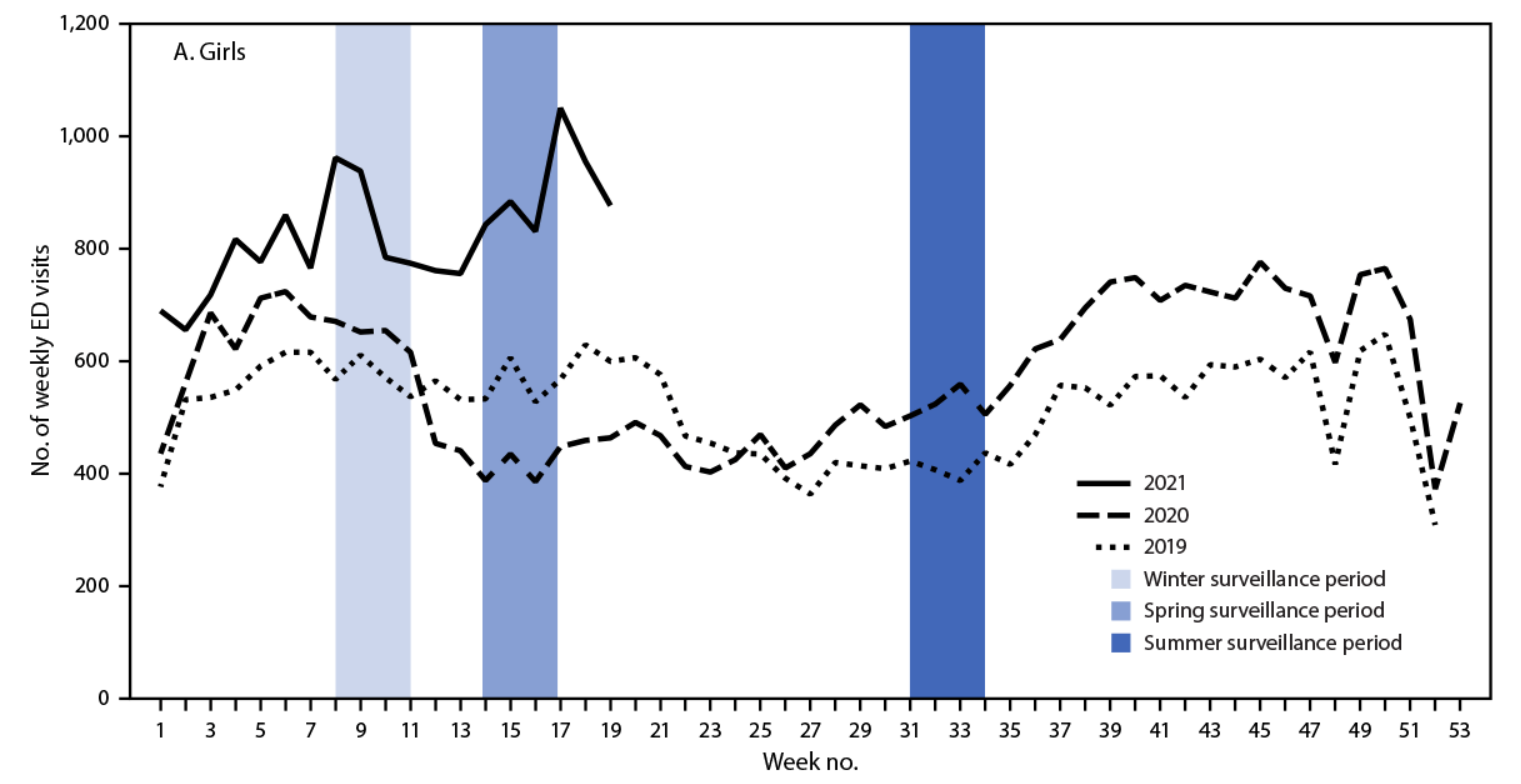 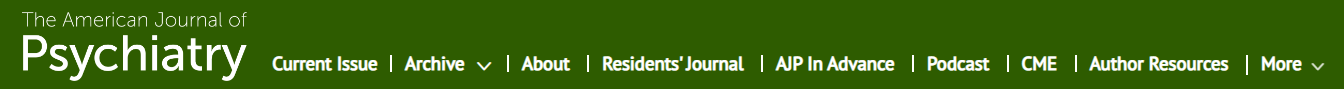 Impact of a Child Losing 
a Parent or Sibling
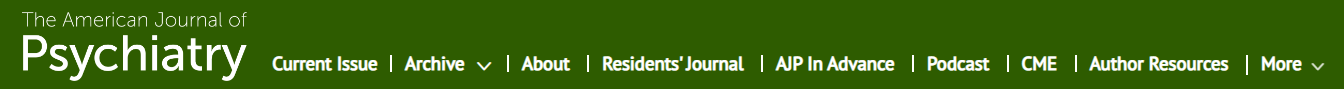 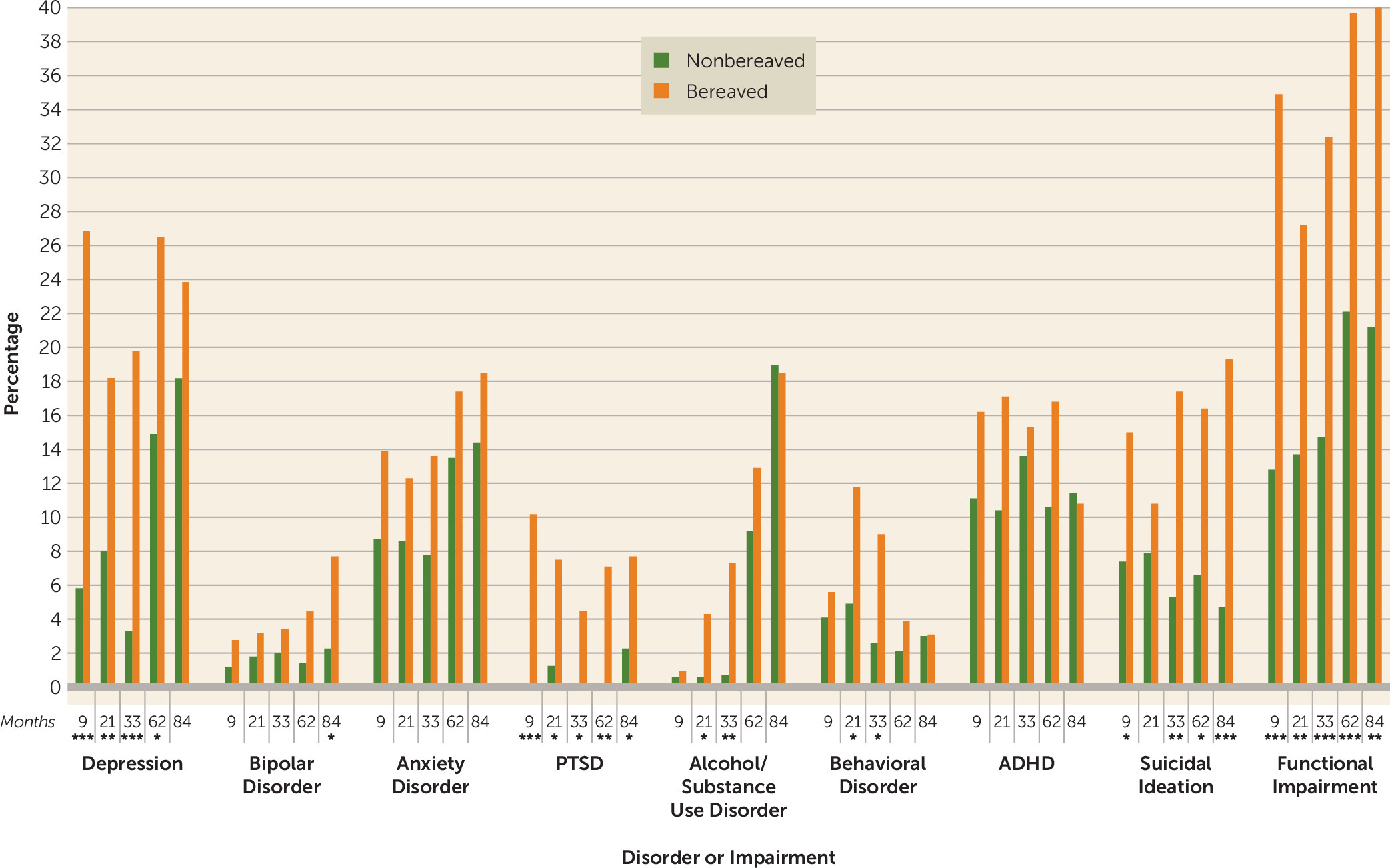 [Speaker Notes: https://ajp.psychiatryonline.org/doi/full/10.1176/appi.ajp.2018.17070792?rfr_dat=cr_pub%3Dpubmed&url_ver=Z39.88-2003&rfr_id=ori%3Arid%3Acrossref.org]
Victims of Sexual Violence
Under 18 years old
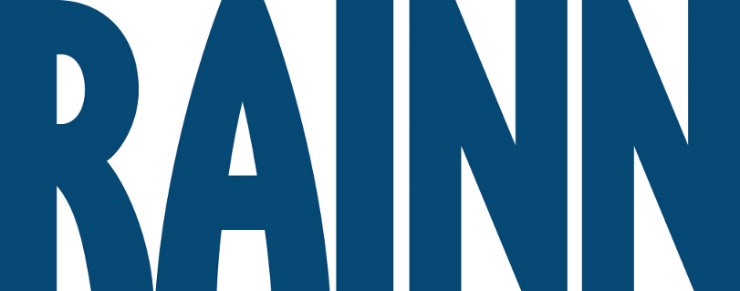 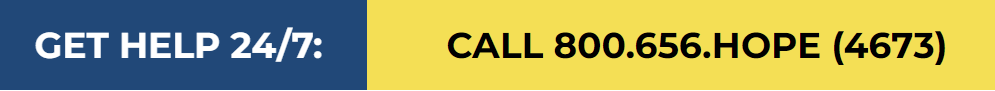 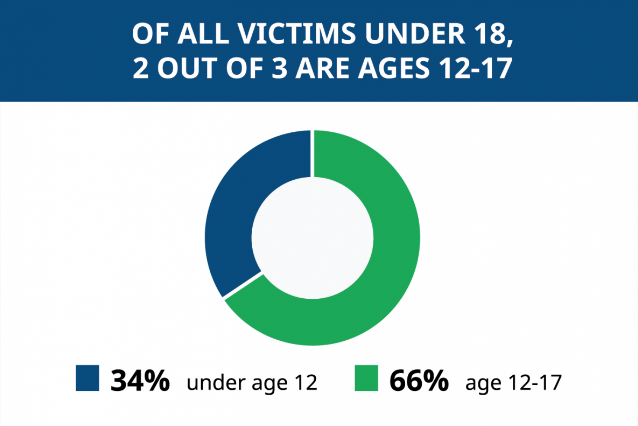 1 in 9 girls 
1 in 53 boys
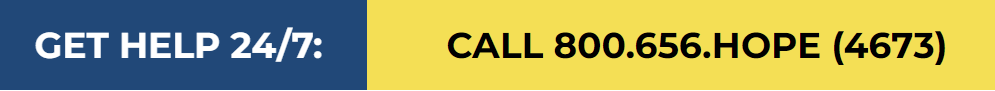 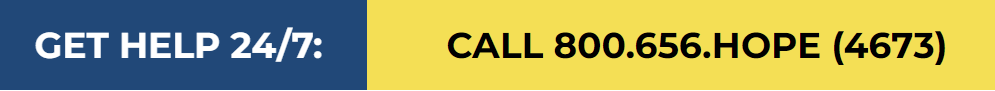 We hope for miracle solutions to save our kids, but unfortunately those aren’t coming.  

For many kids, the only choice is to build resiliency skills and do their best to face the realities ahead of them.
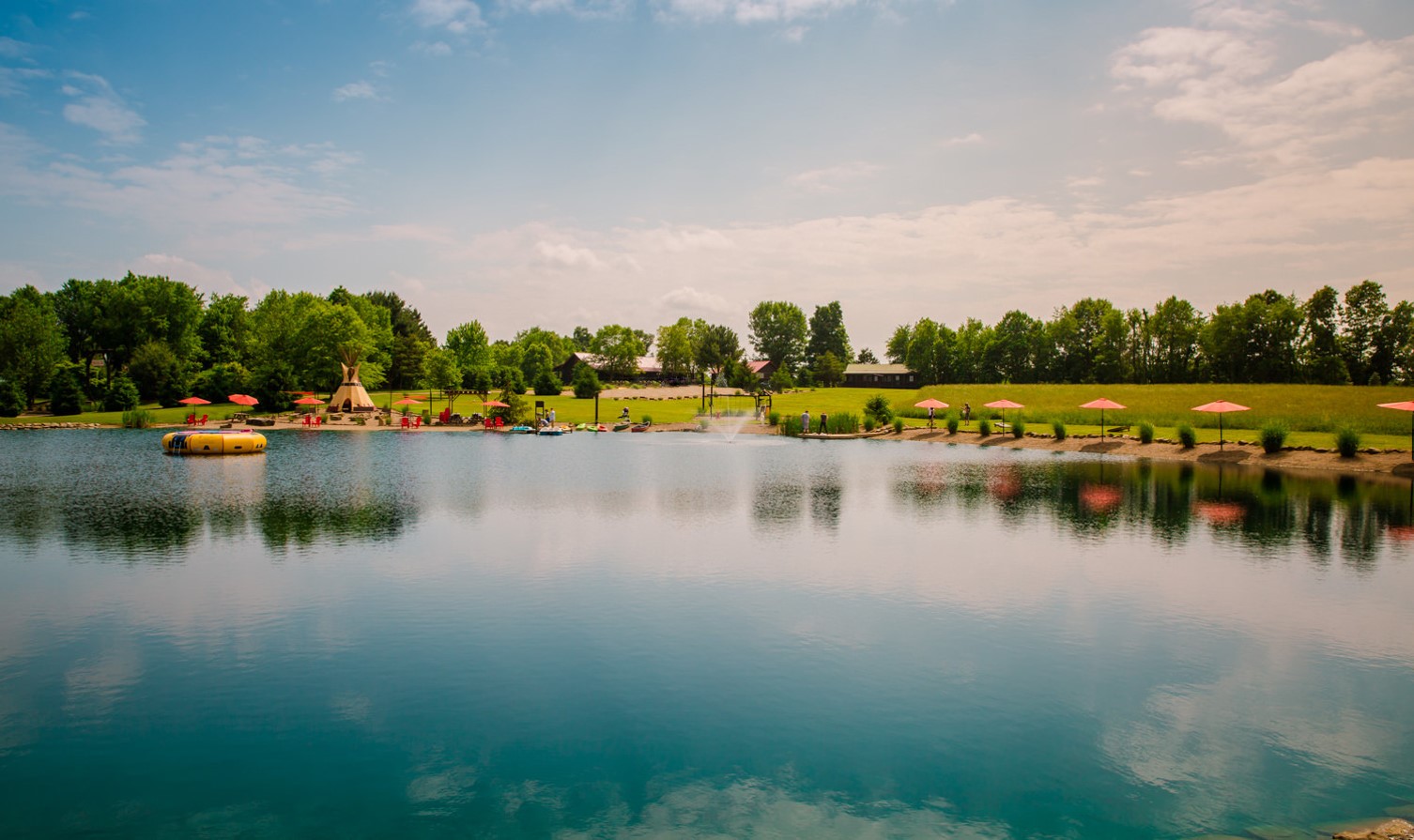 Where Promises Begin
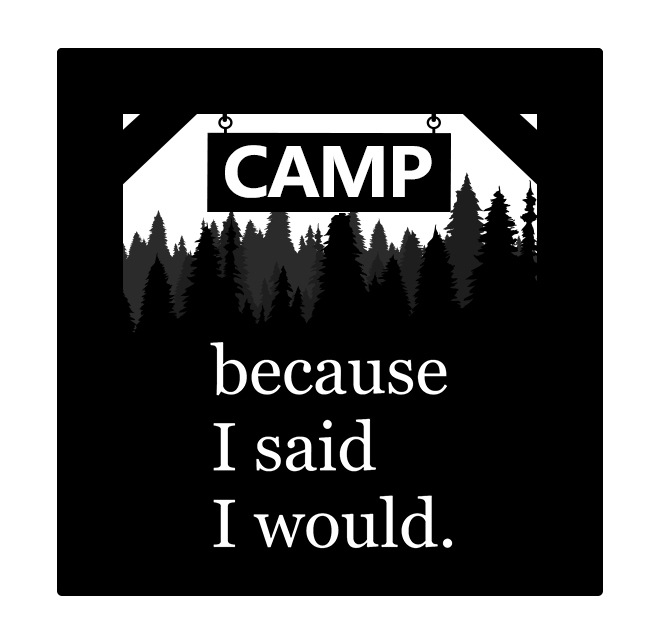 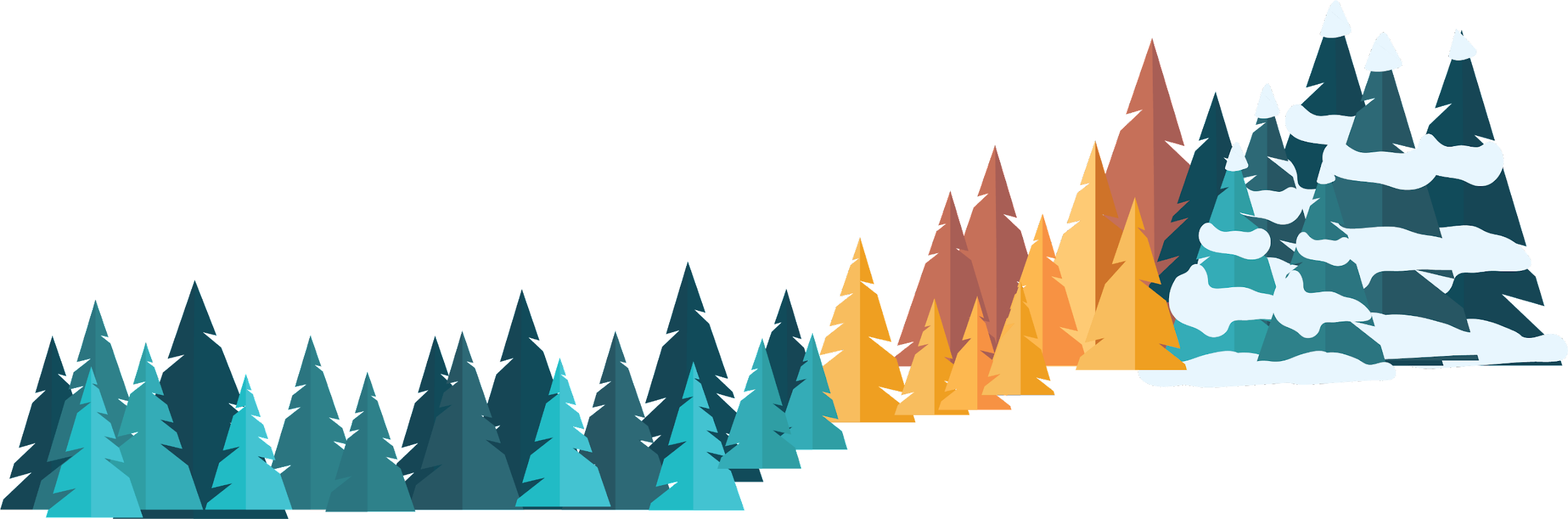 Building 100 Years of Resiliency
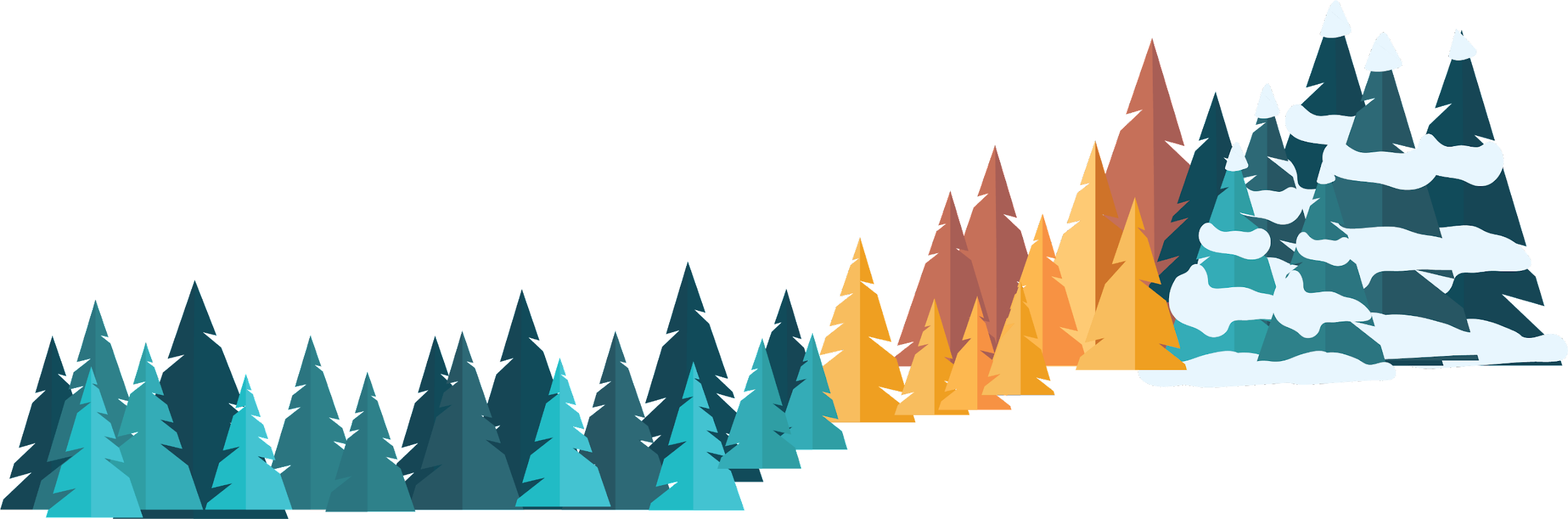 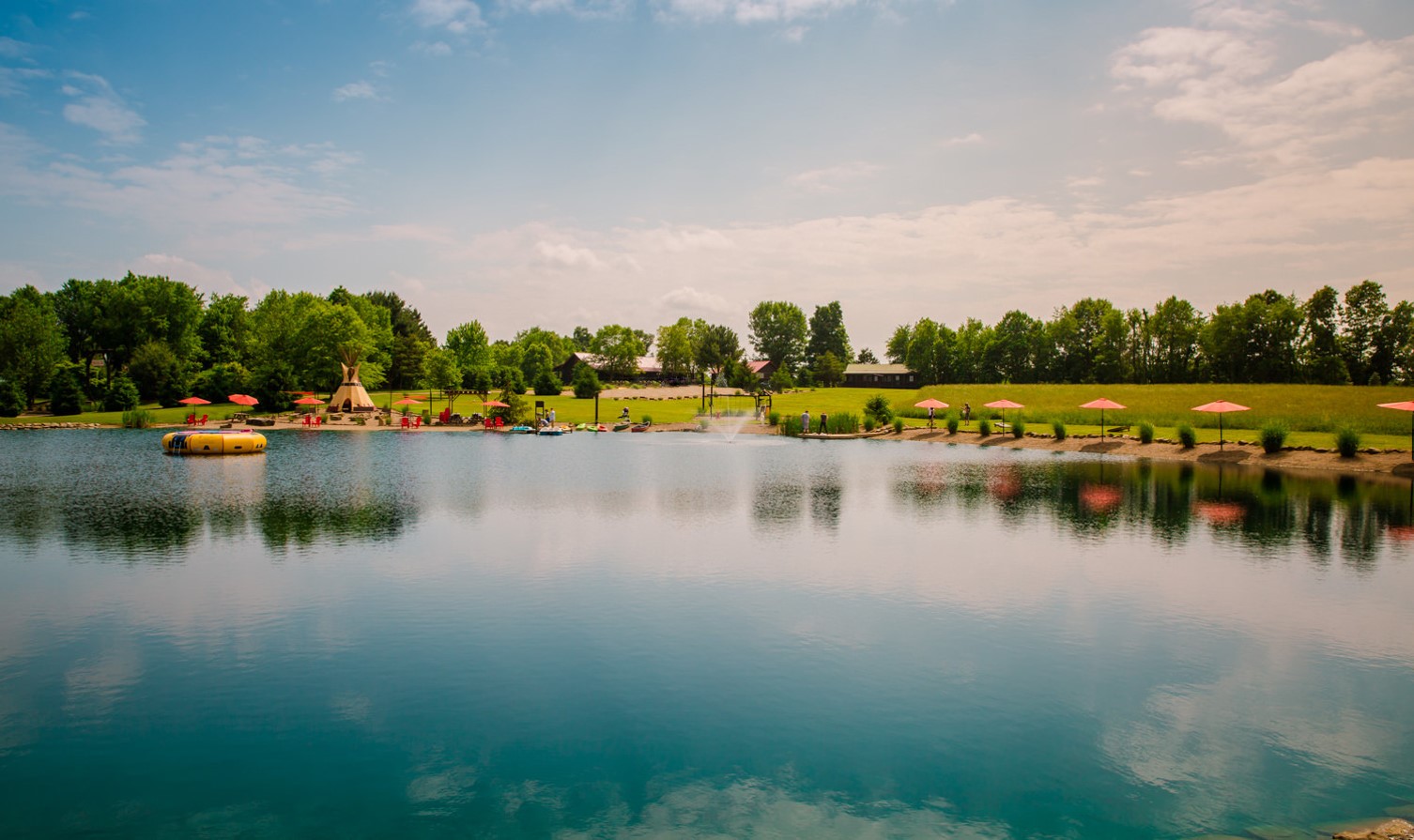 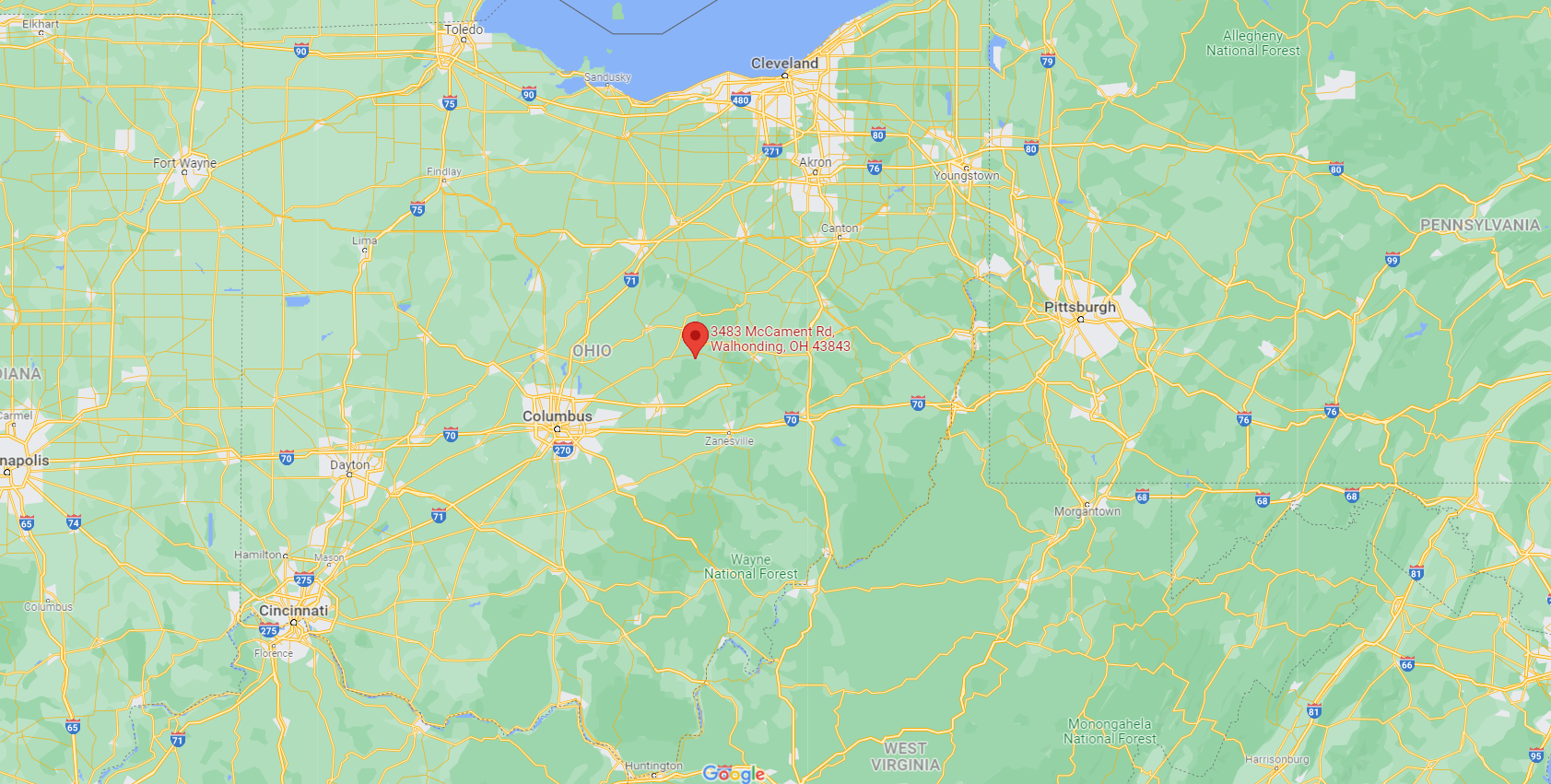 Cleveland
2-hour drive or less
3-hour drive or less
Pittsburgh
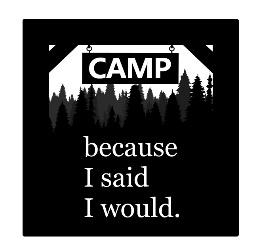 Columbus
Cincinnati
Location:  Walhonding, Ohio
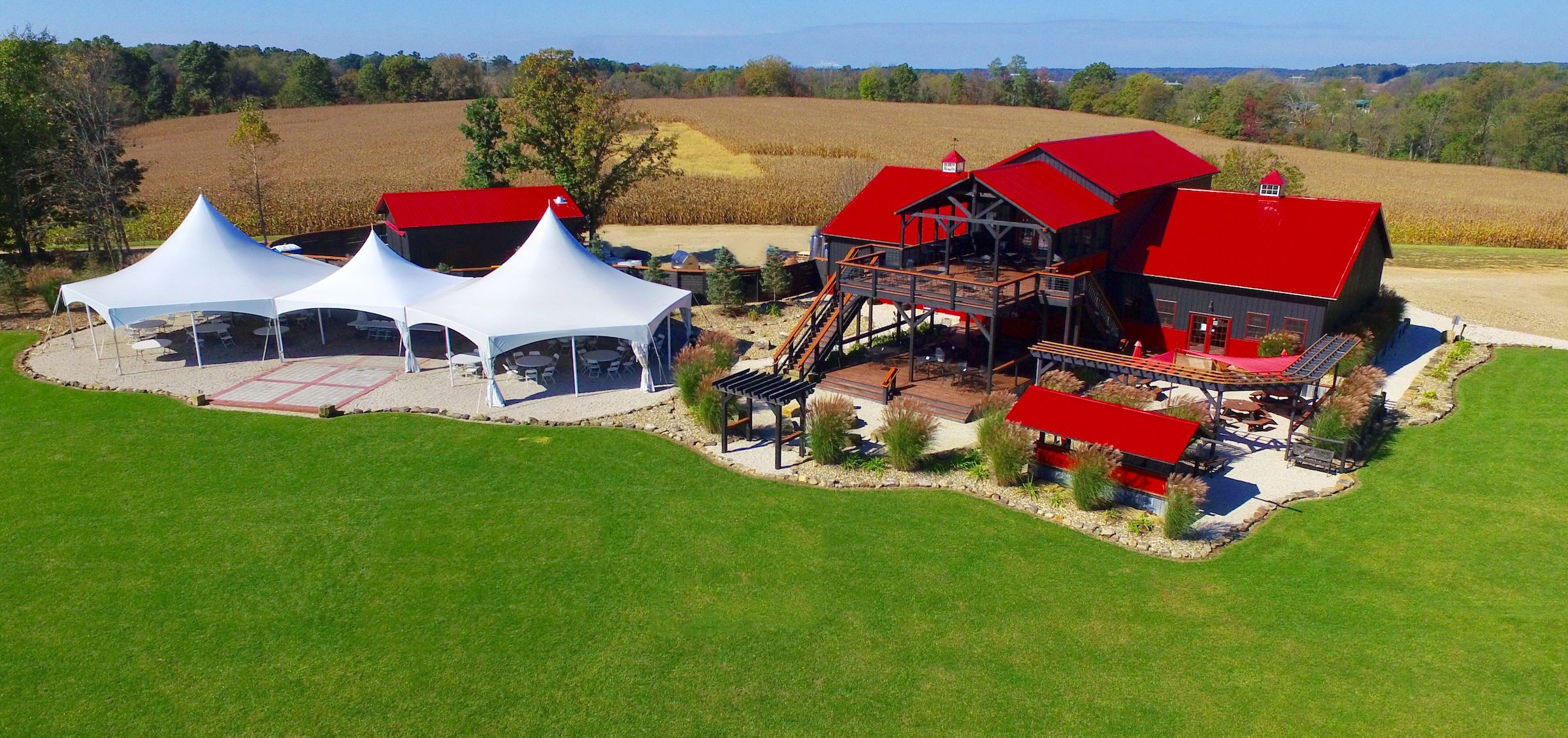 Currently a Winery, Event Venue & Luxury Cabin Business
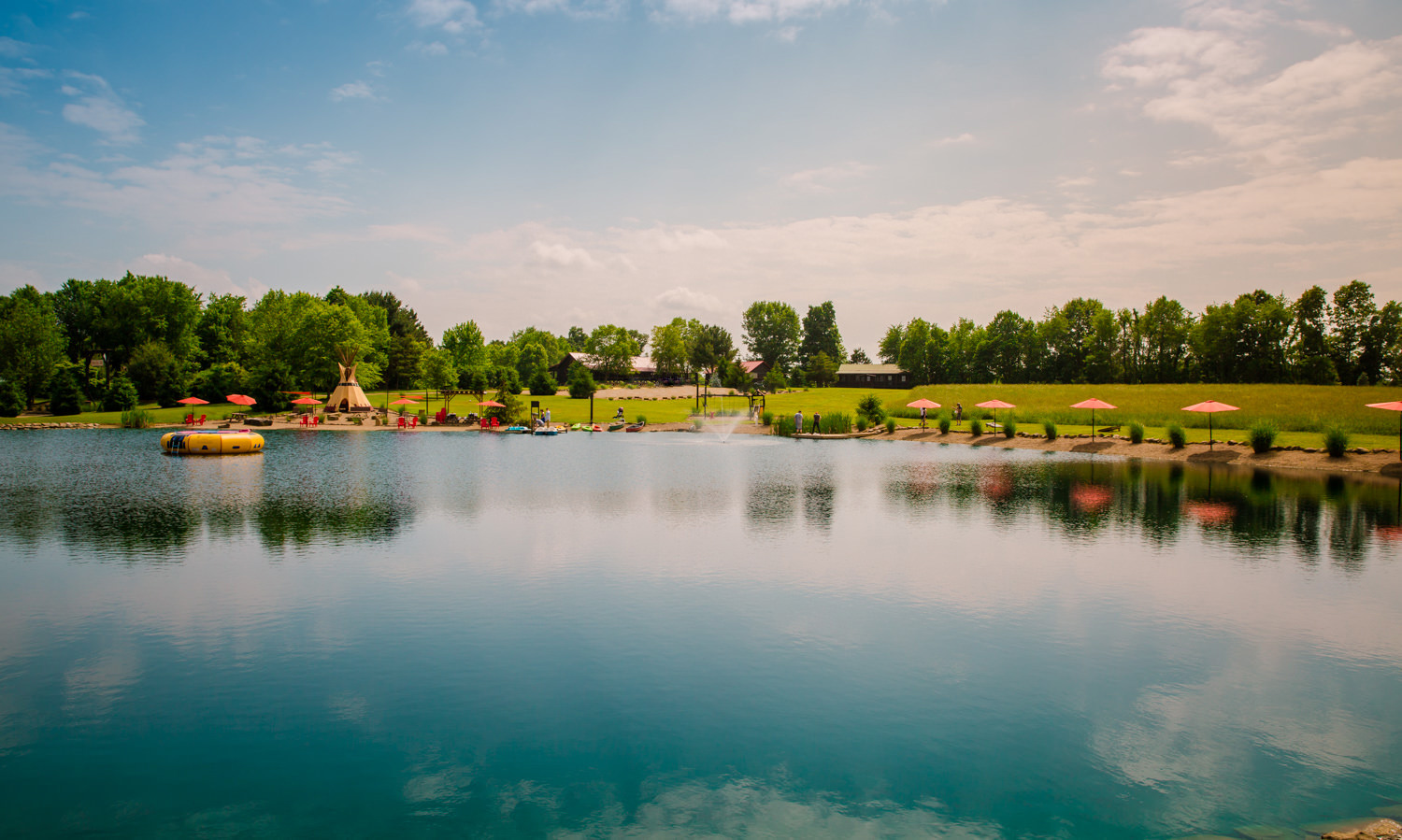 Turning into to Youth Summer Camp & 
Family Bereavement Retreat Center
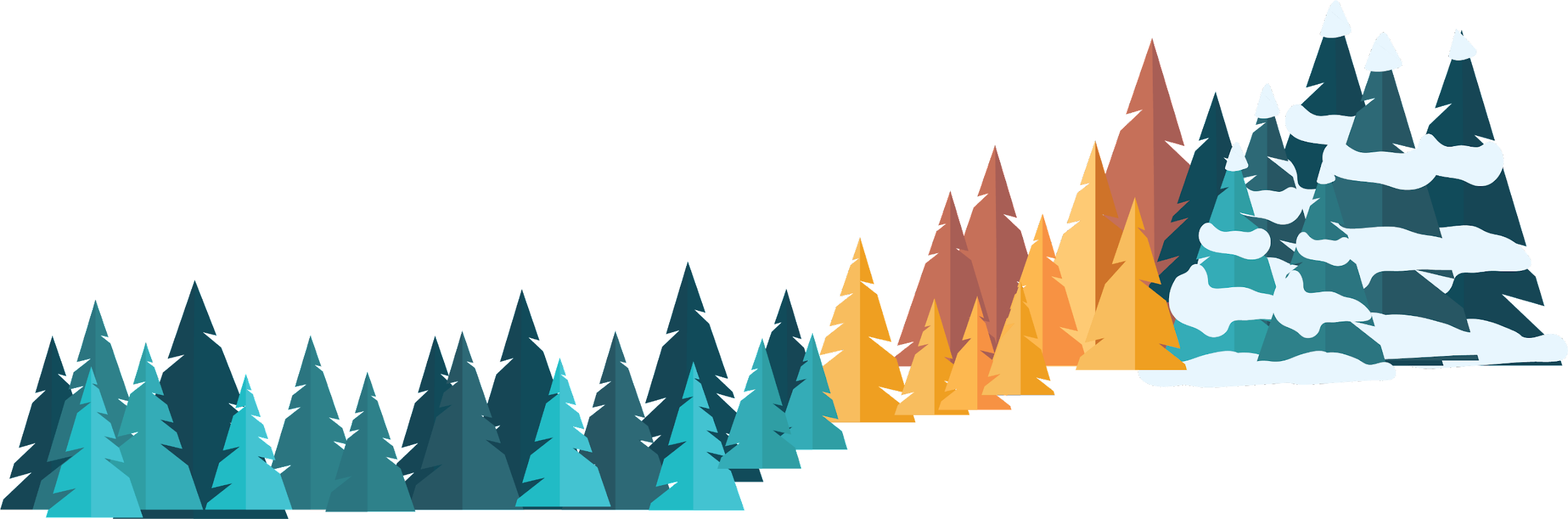 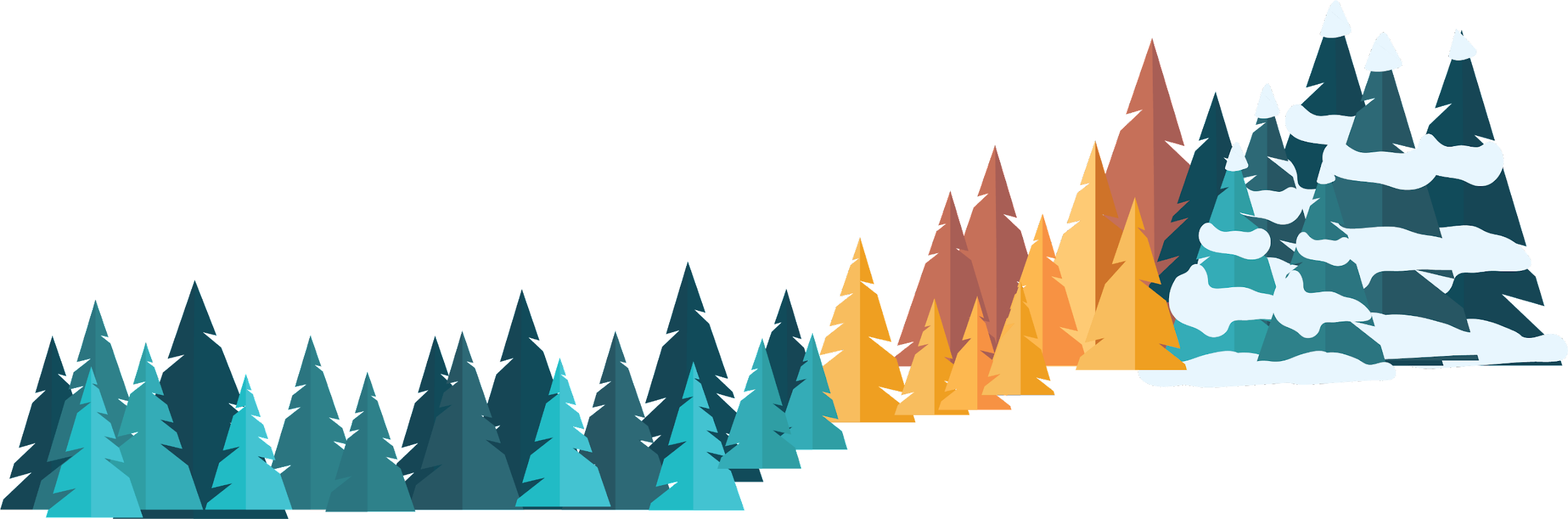 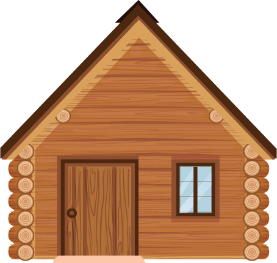 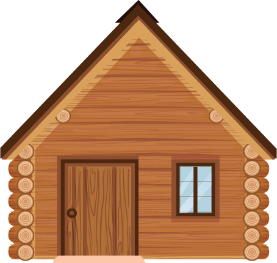 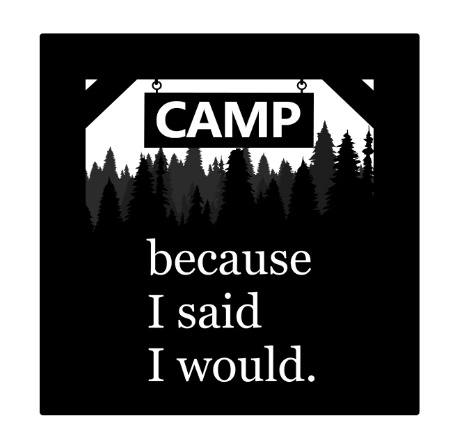 Programming & Mission
Social Emotional Learning – Mental Health – Character Development
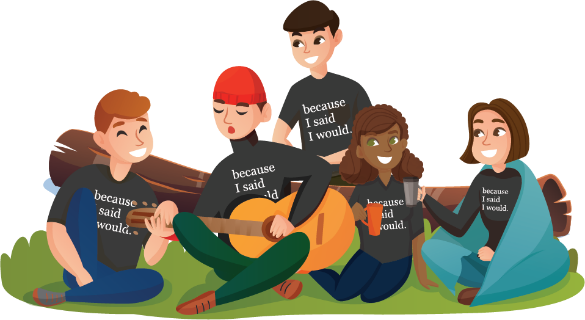 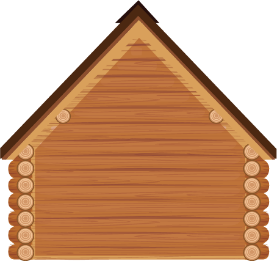 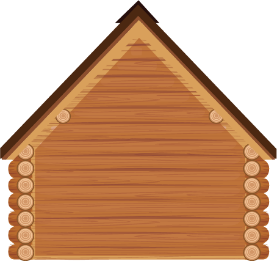 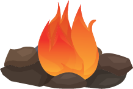 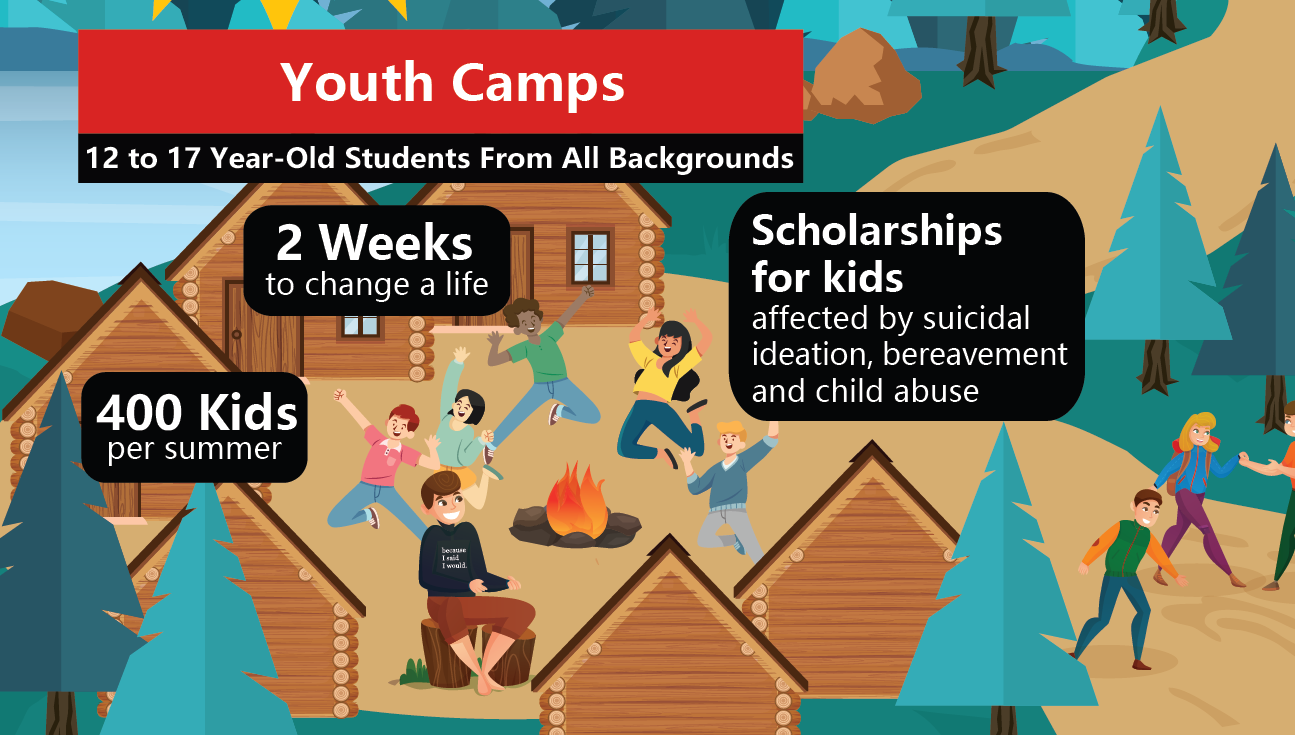 r
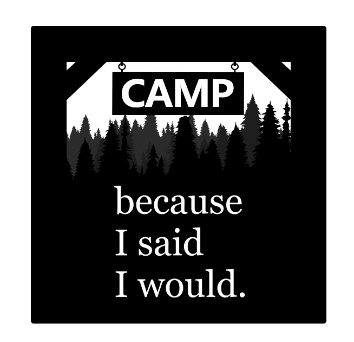 New Cabins for 100 Youth Campers
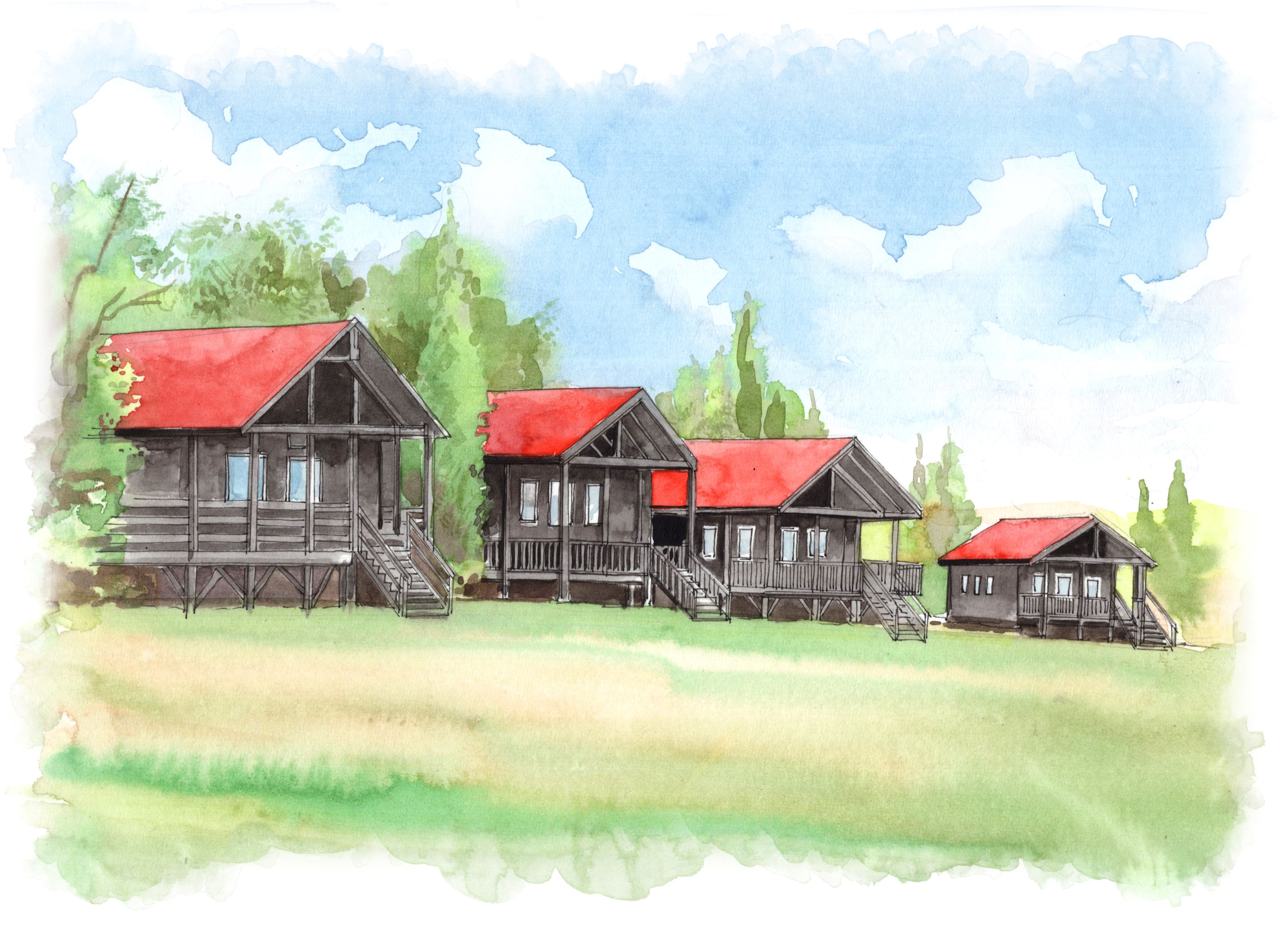 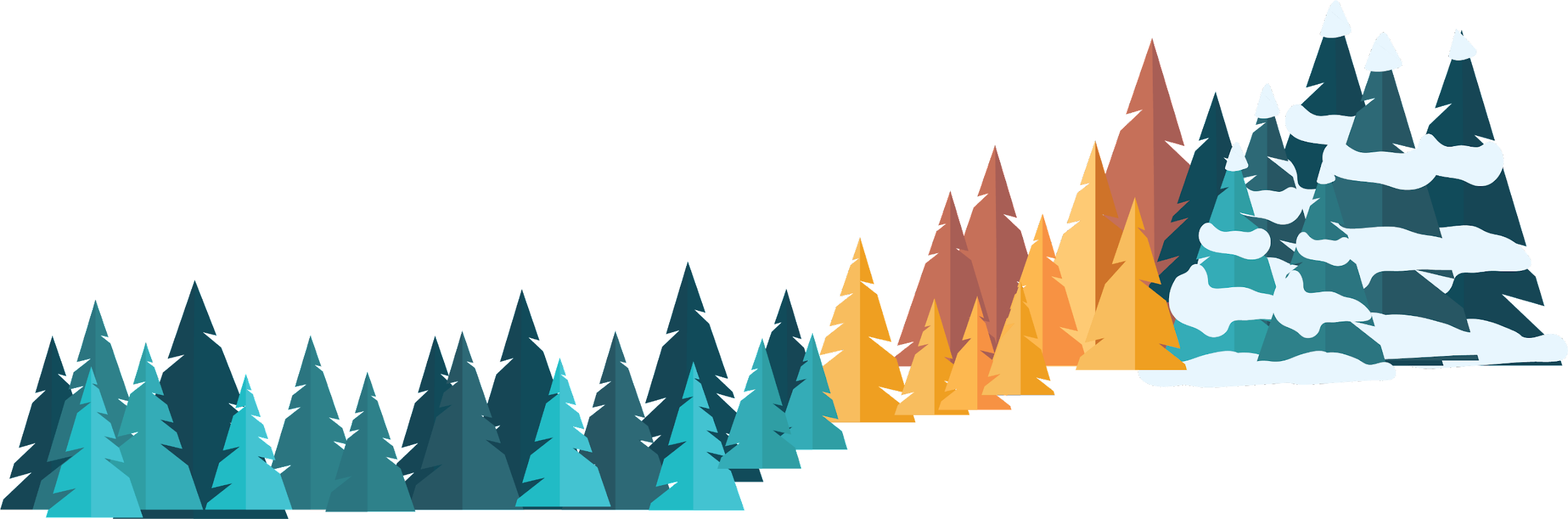 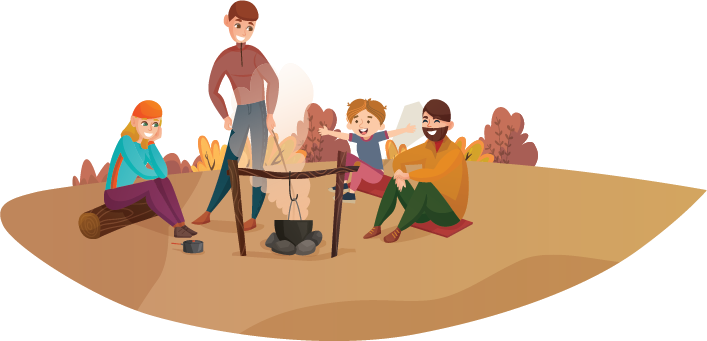 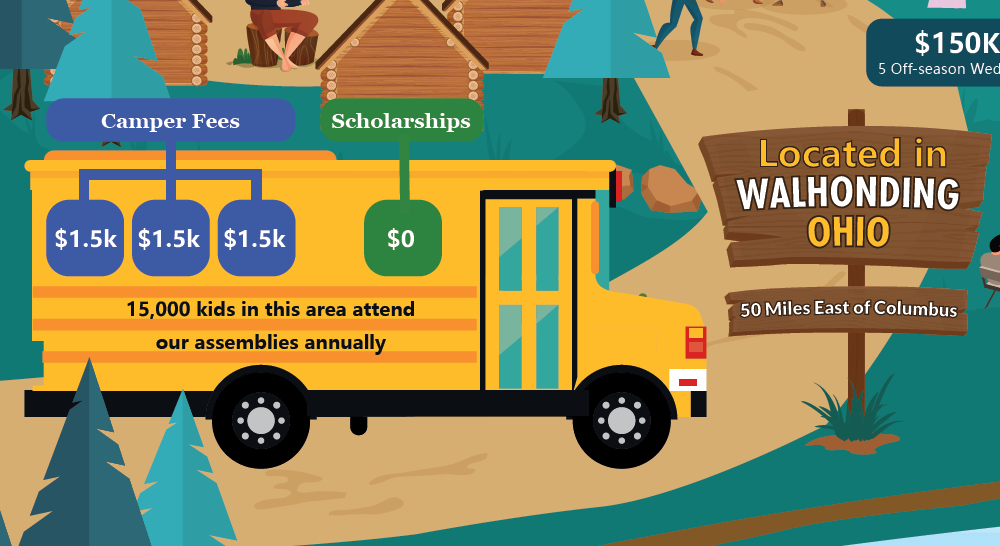 Camper Fees
Scholarships
Campers head back & start 
because I said I would Chapters 
at their schools.
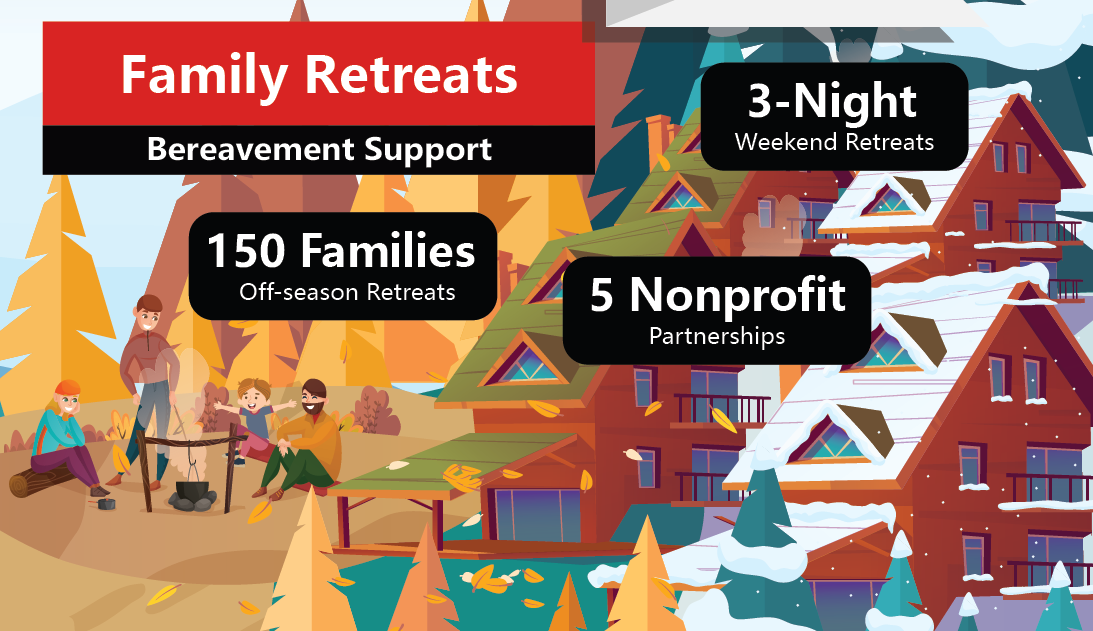 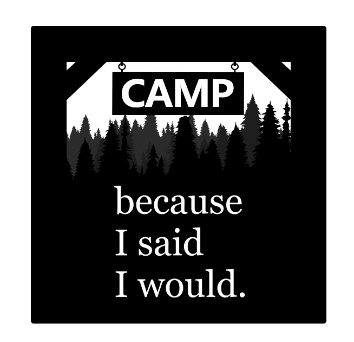 Existing Cabins for Families In Bereavement
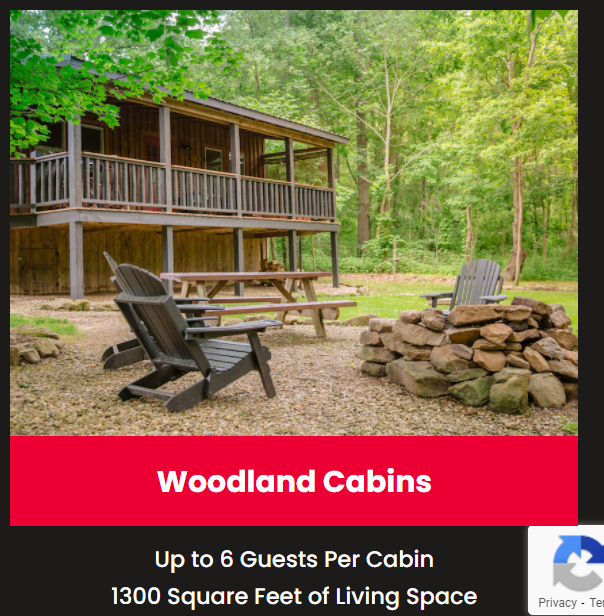 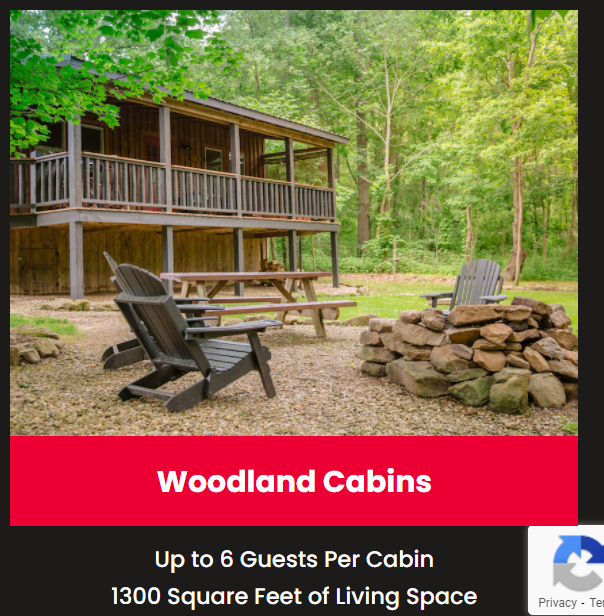 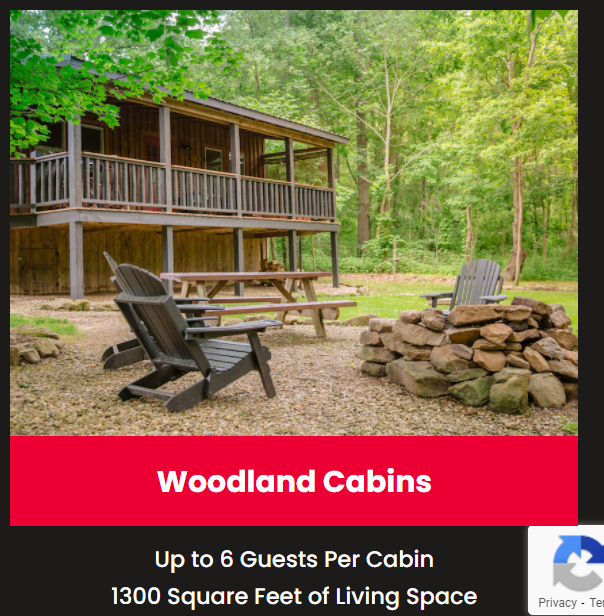 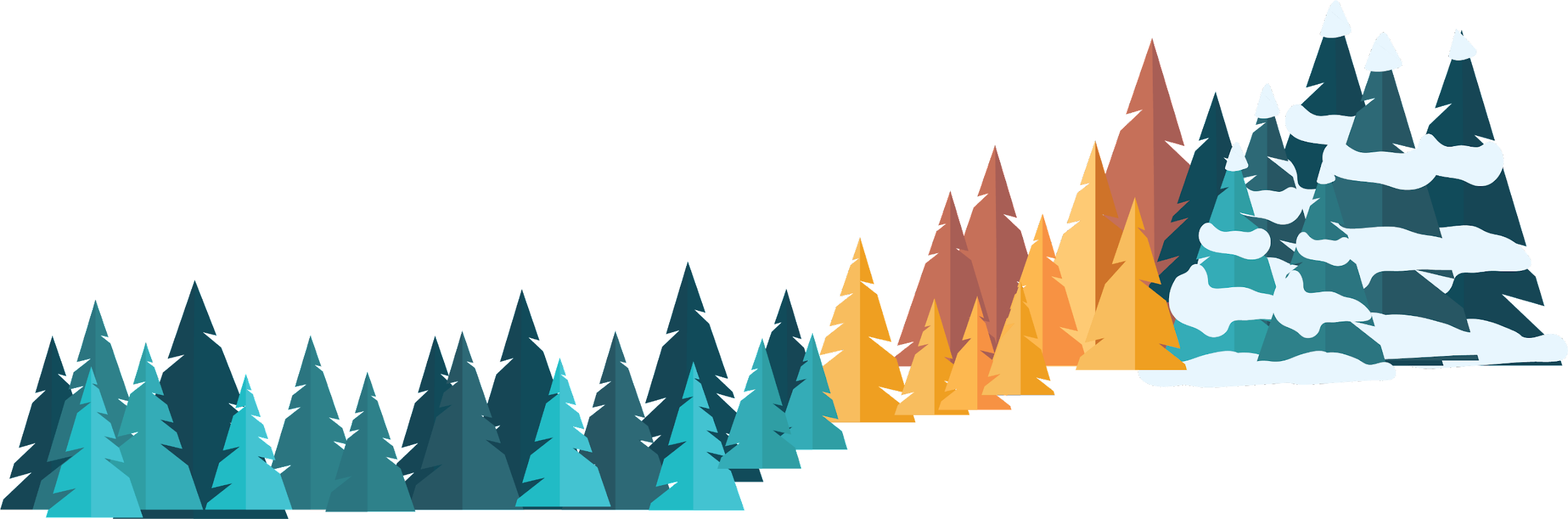 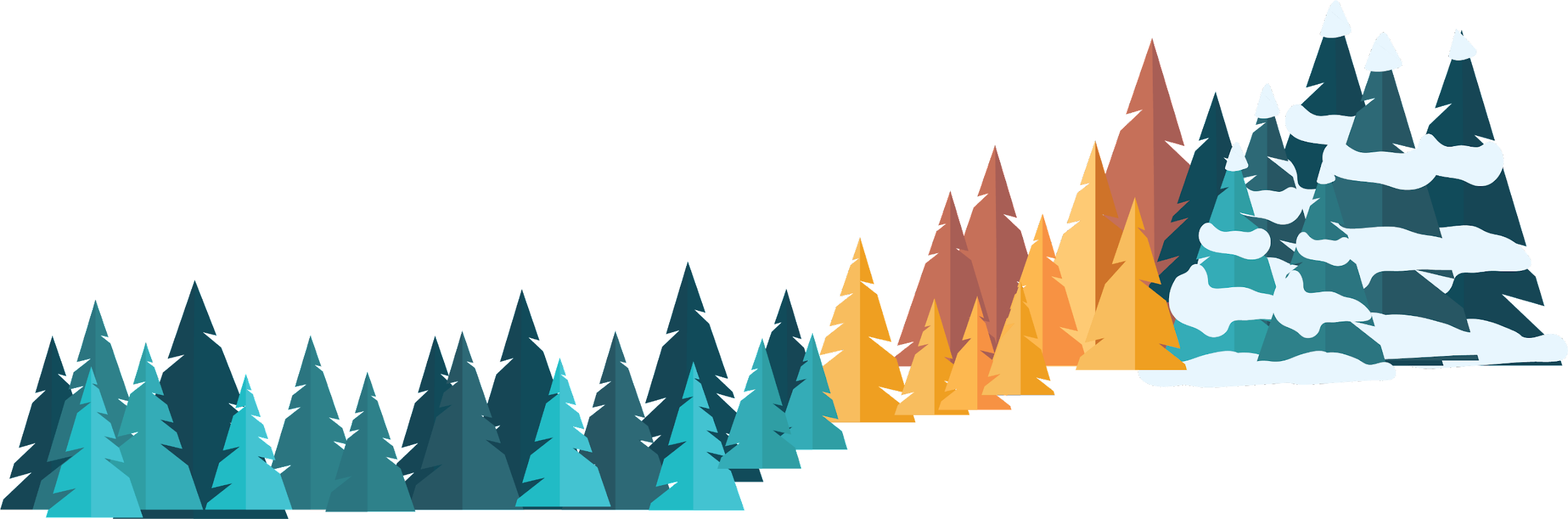 1,000 sq. ft.
1,000 sq. ft.
1,000 sq. ft.
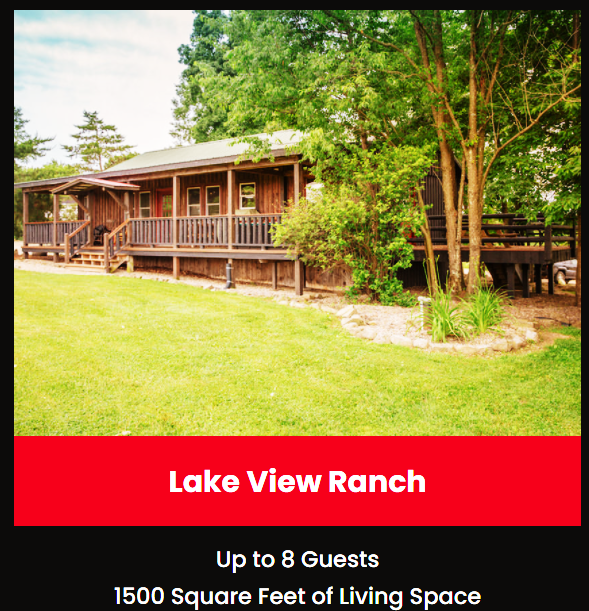 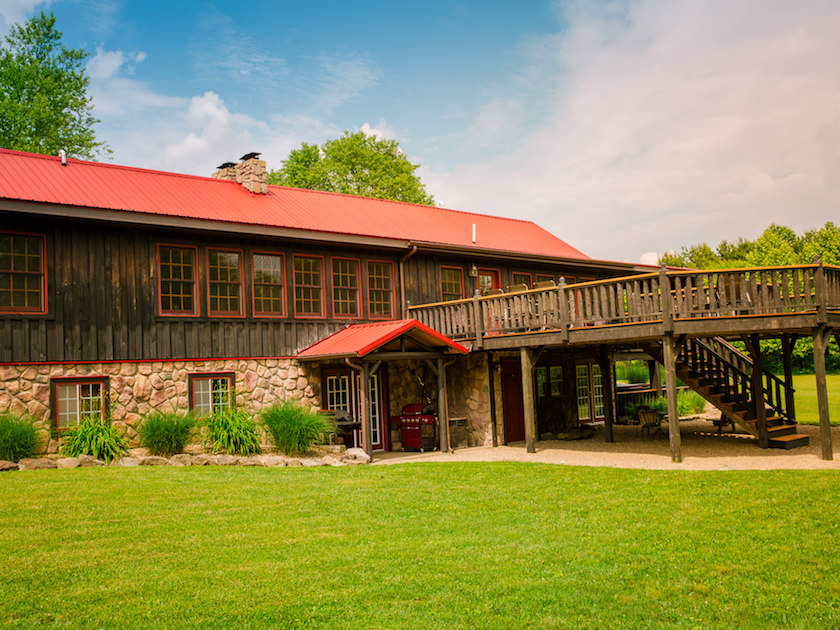 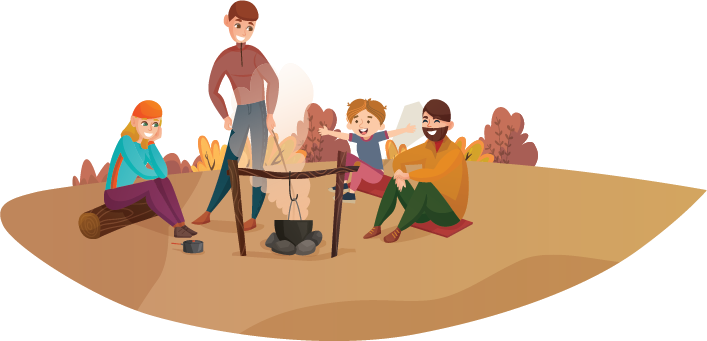 1,500 sq. ft.
8,500 sq. ft.
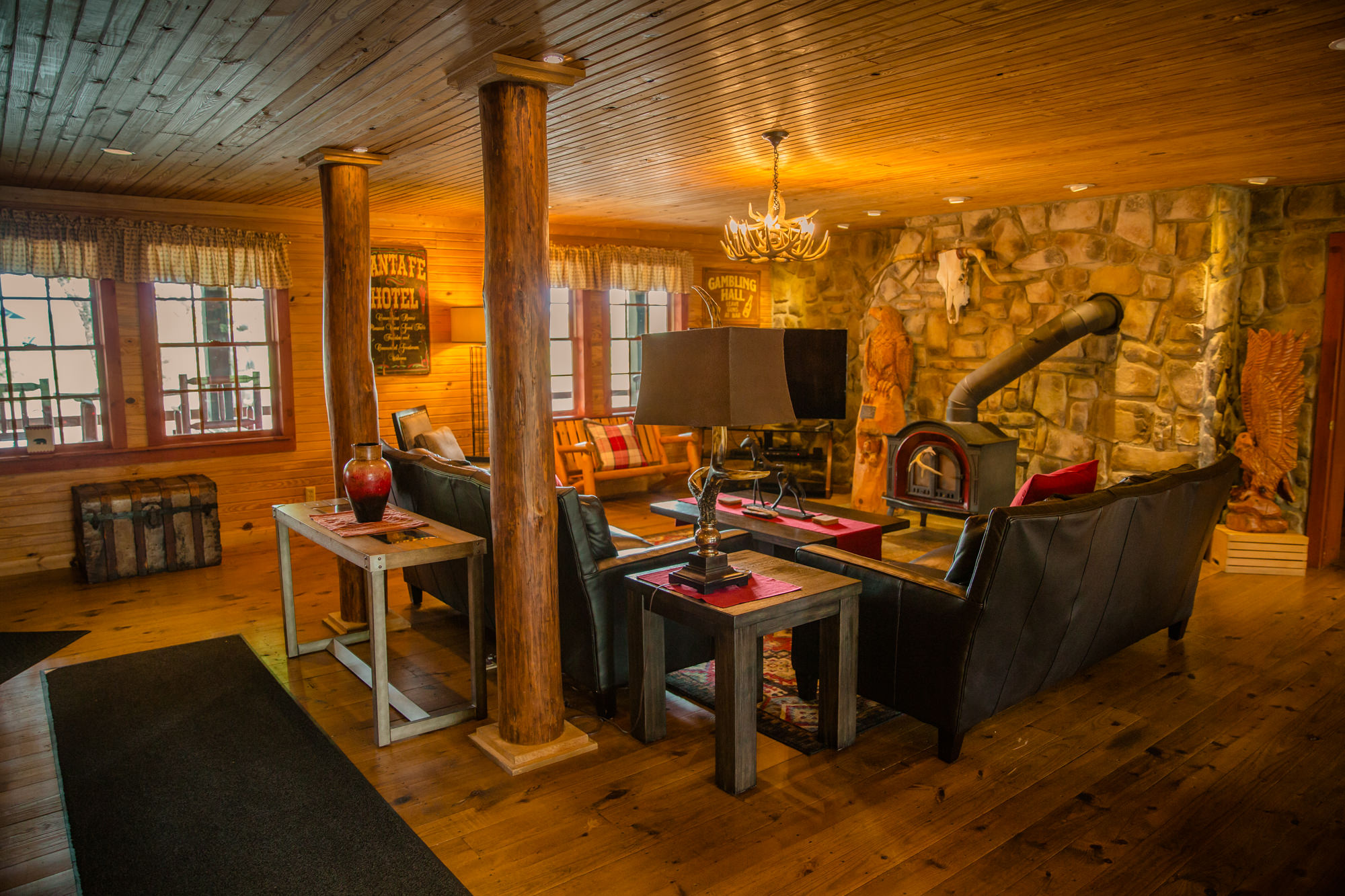 Main Lodge
Largest cabin has 7 bedrooms, 7.5 baths, 
3 kitchens, sauna & hot tub
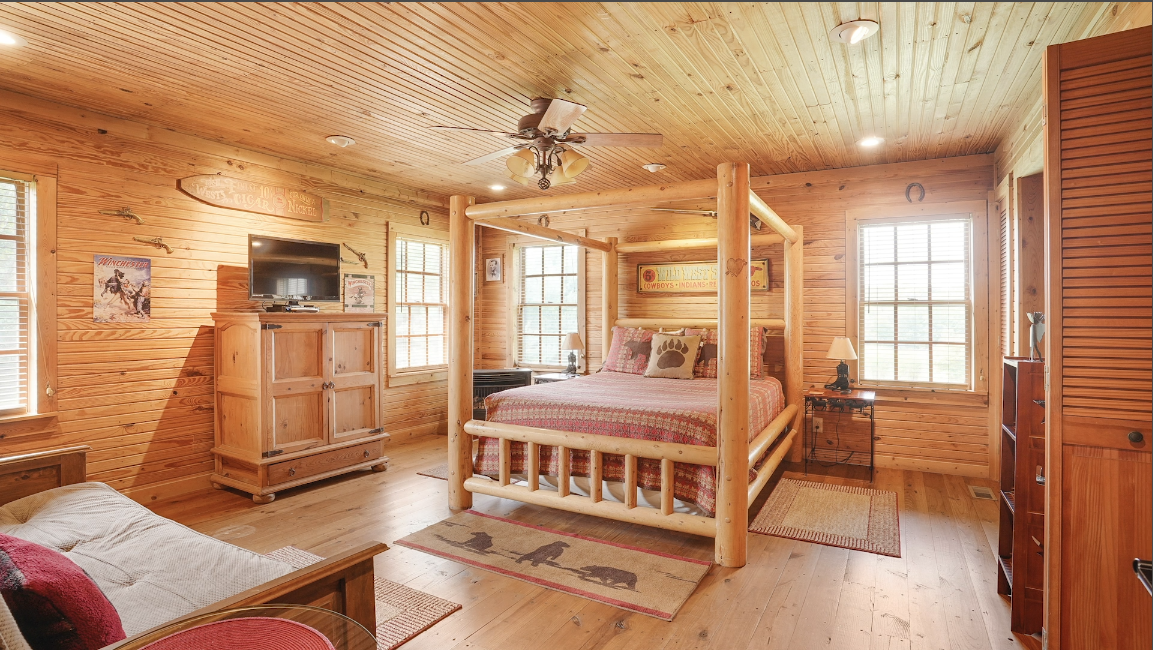 Luxury accommodations for family bereavement retreats
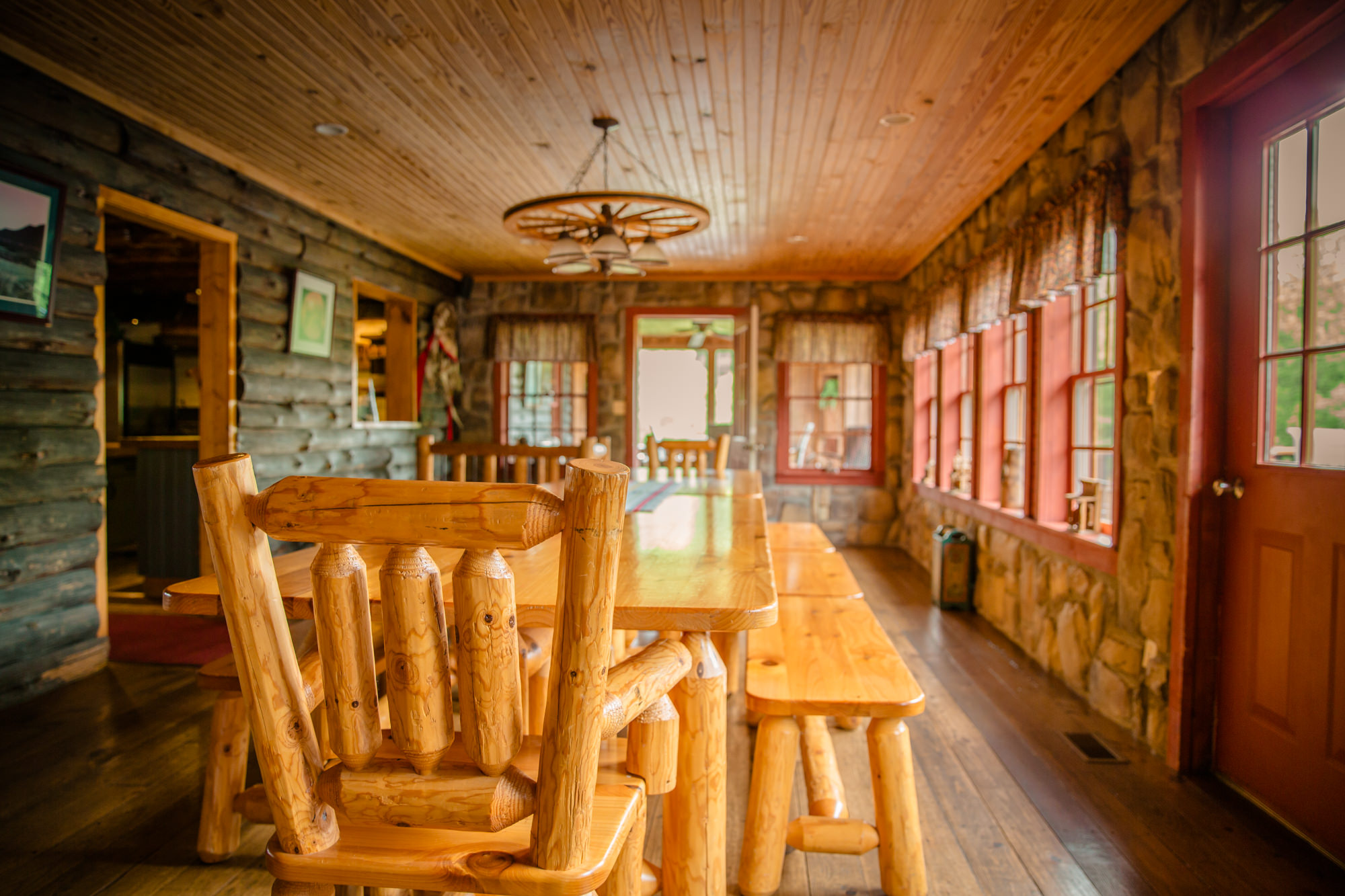 A place to reset and learn resiliency skills
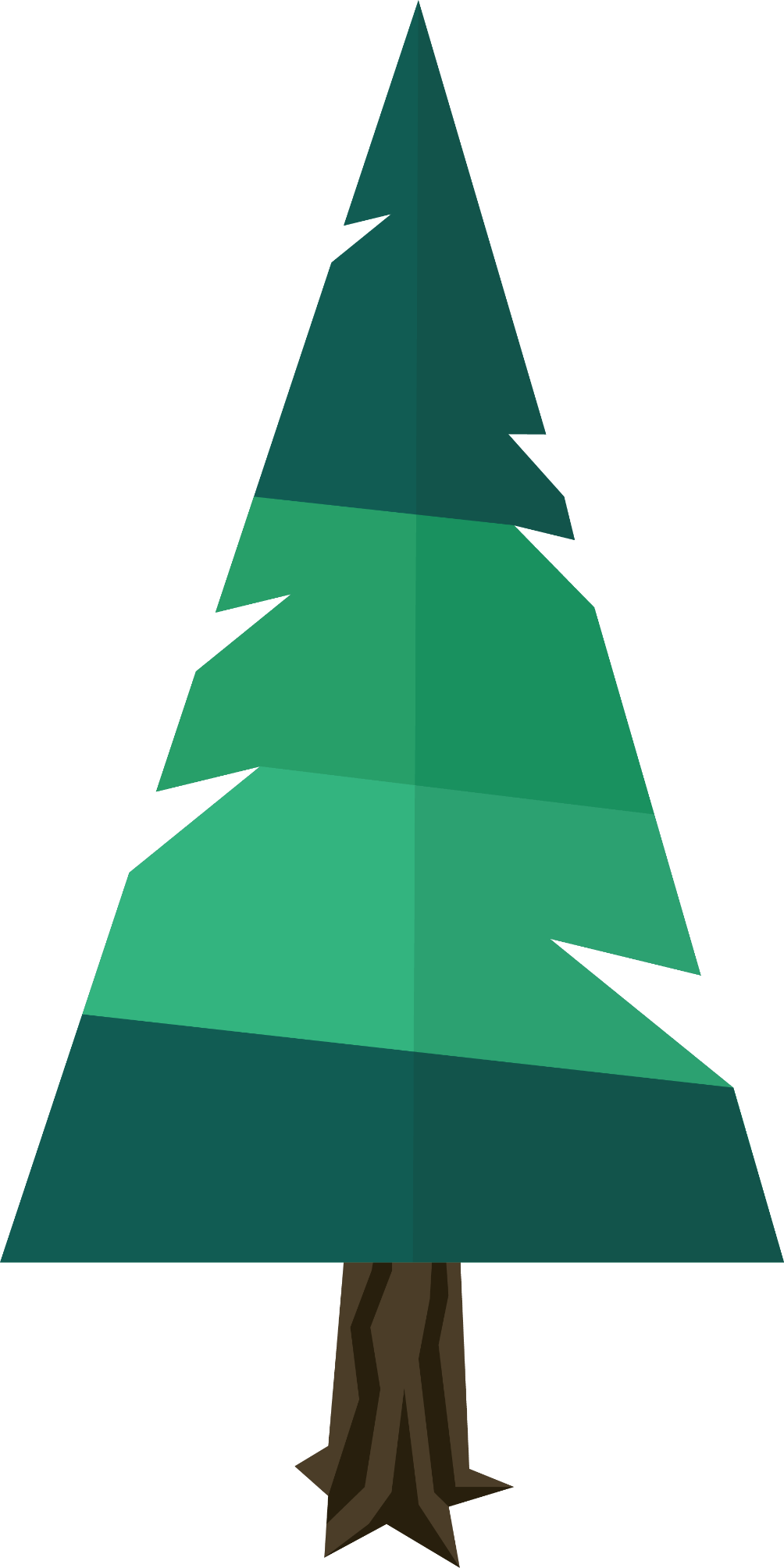 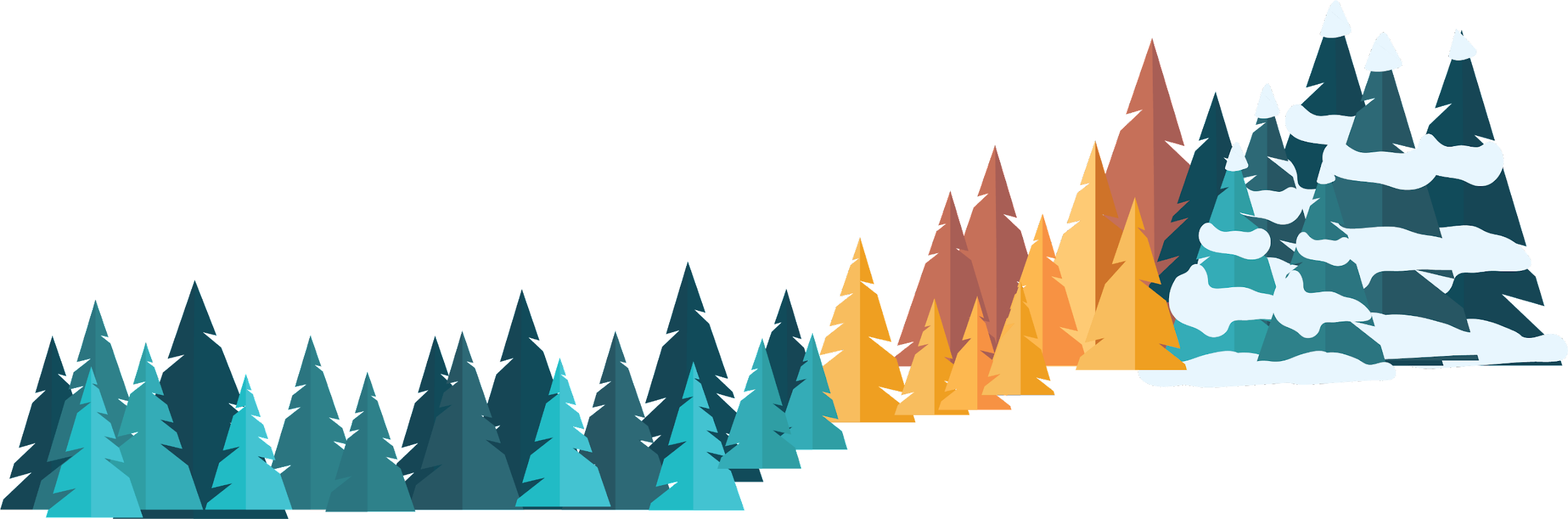 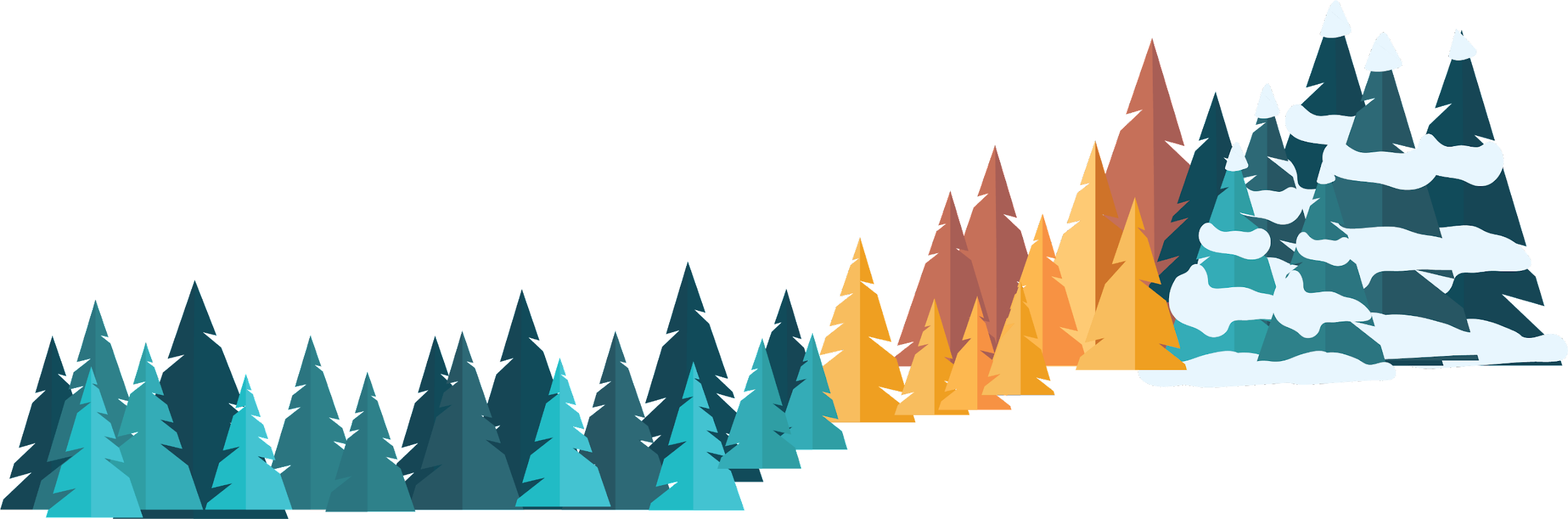 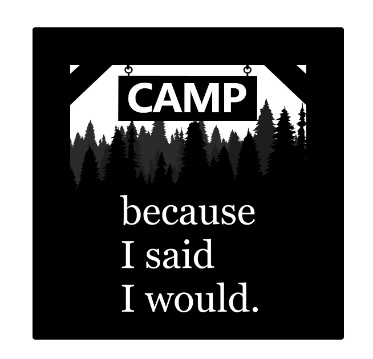 Naming Opportunities
Fundraising.becauseisaidiwould.org/camp
2022 
Goal
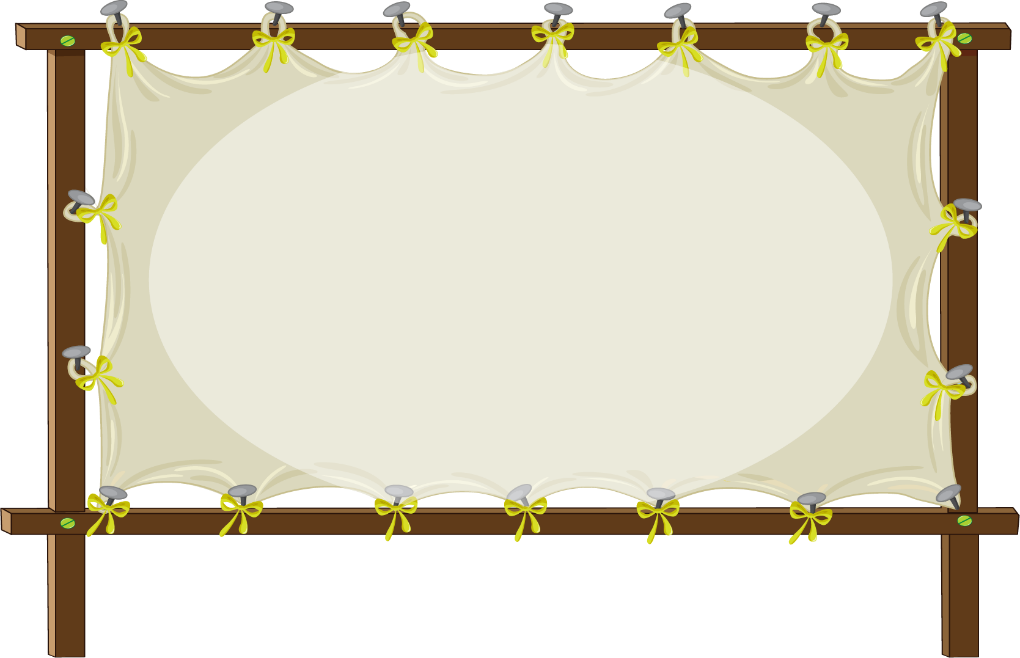 The First Location of Many Future Camps
Be the Change

92-acres to build on 
40 different naming opportunities 
Ranging from $1k - $1.5M
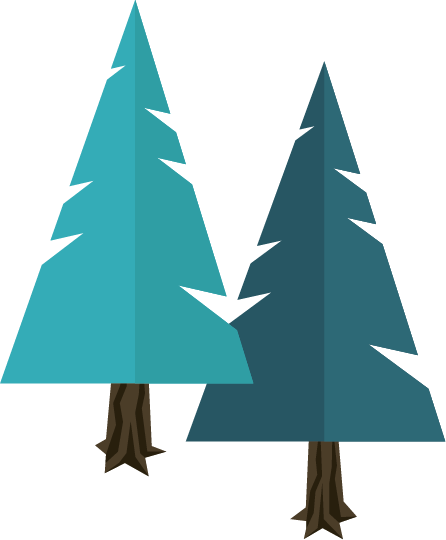 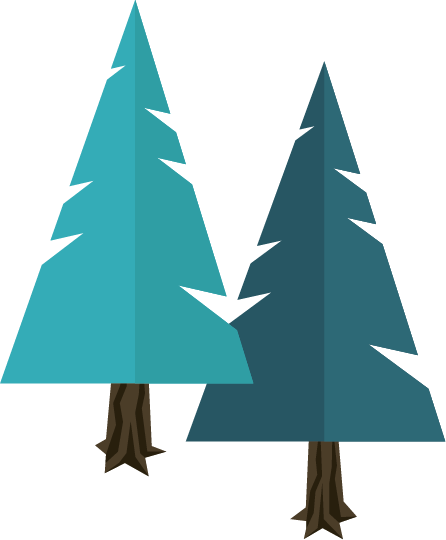 $5.8M
Fundraising 
Campaign
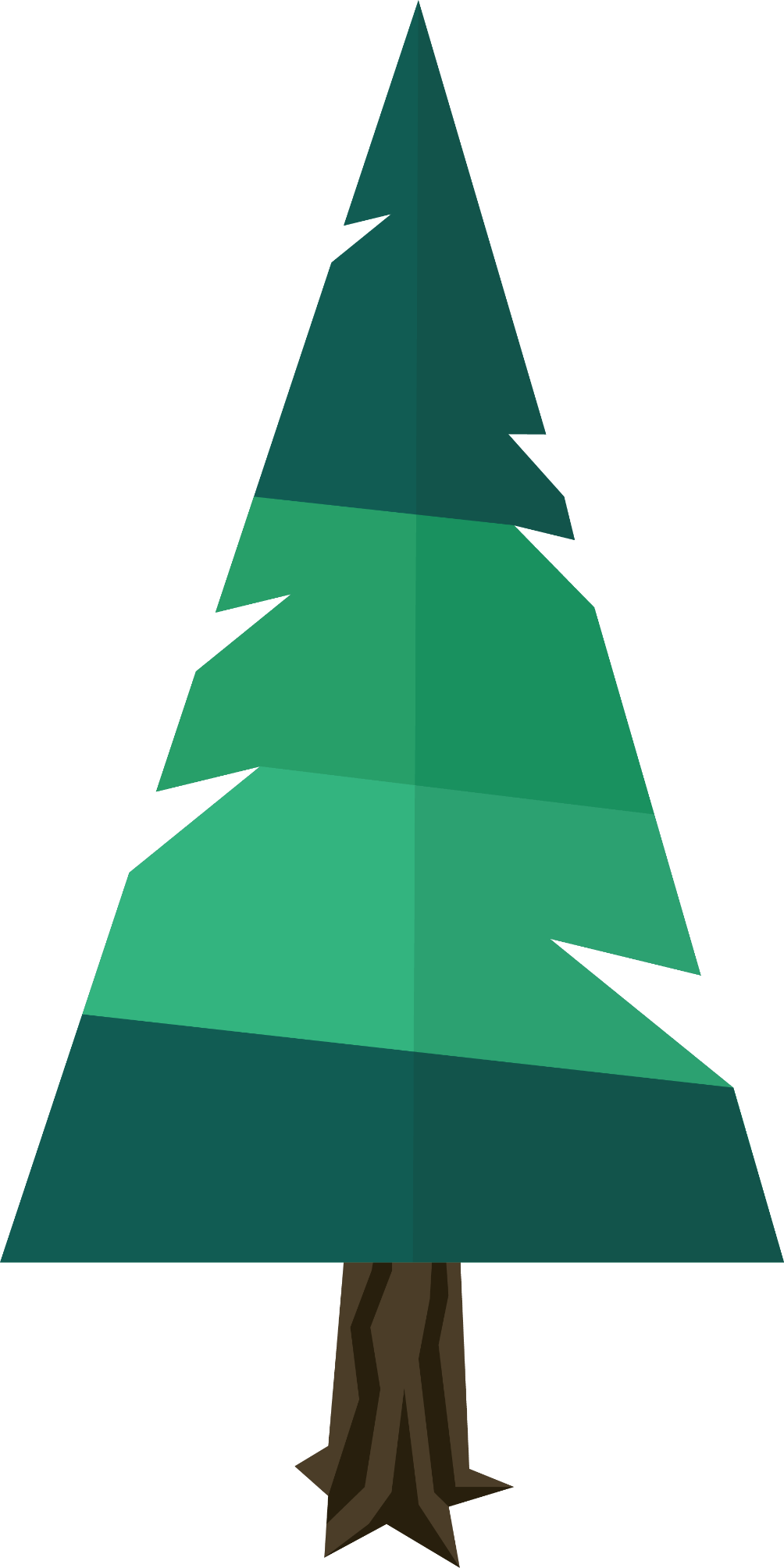 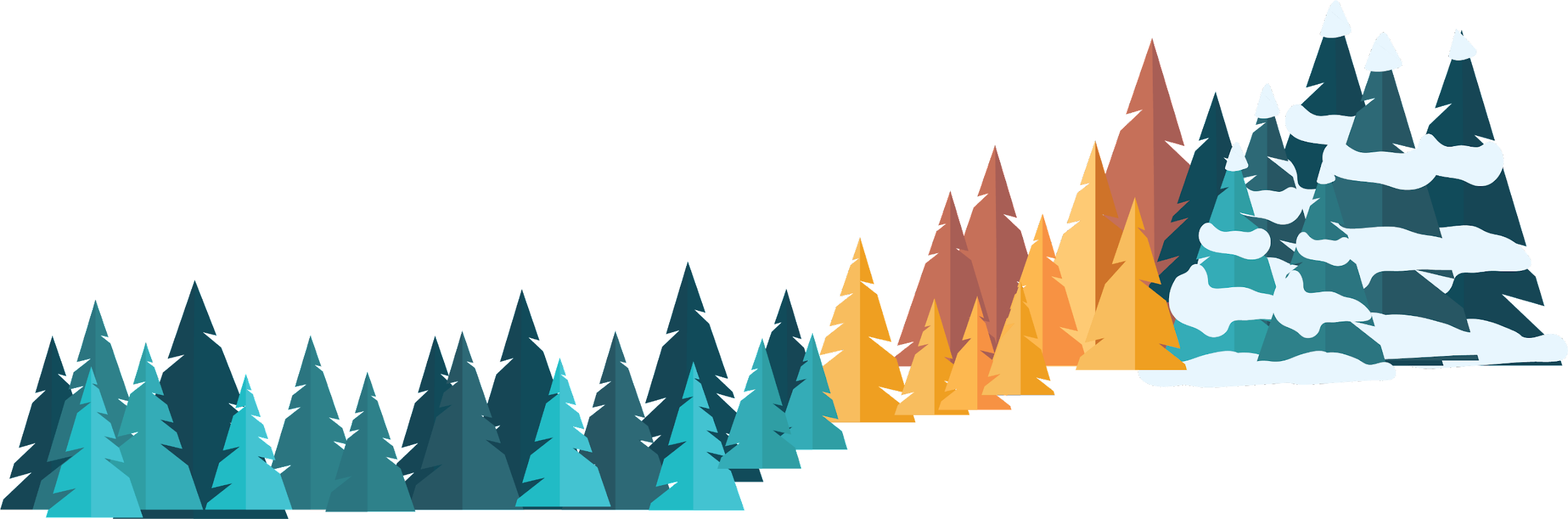 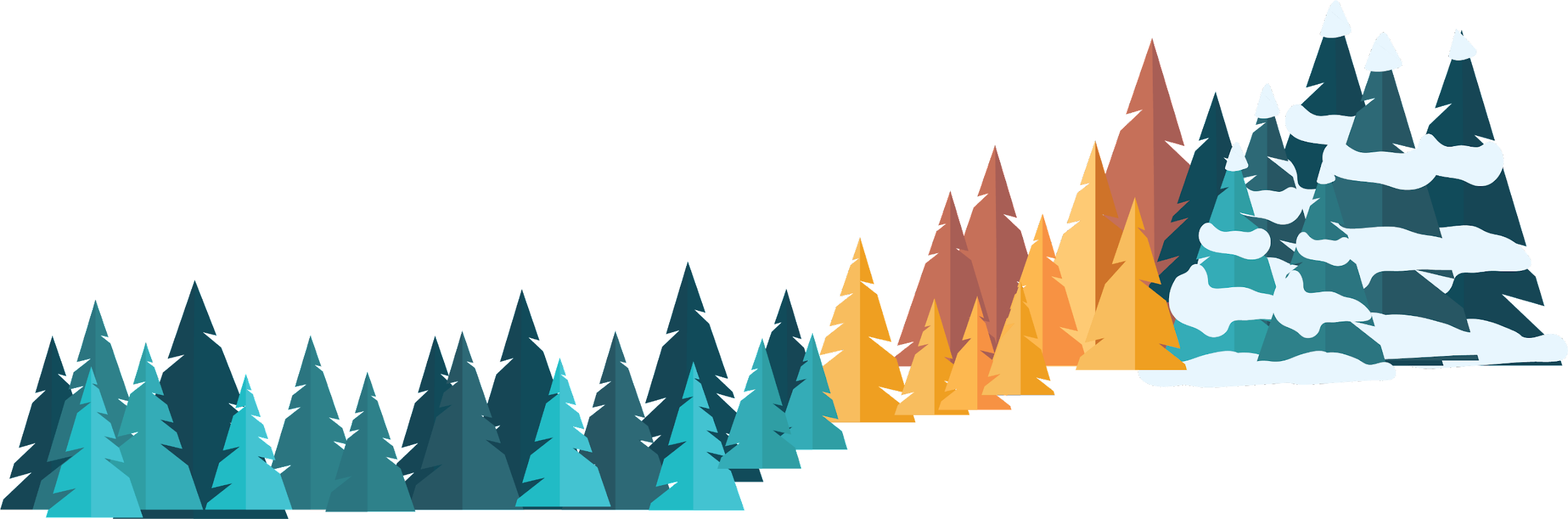 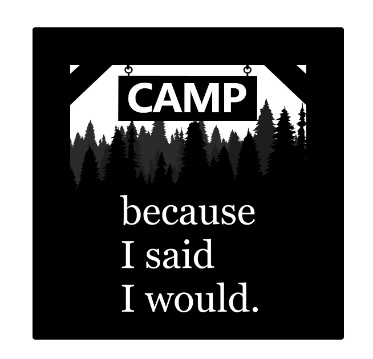 Be a Fundraising Leader!
Fundraising.becauseisaidiwould.org/camp
2022 
Goal
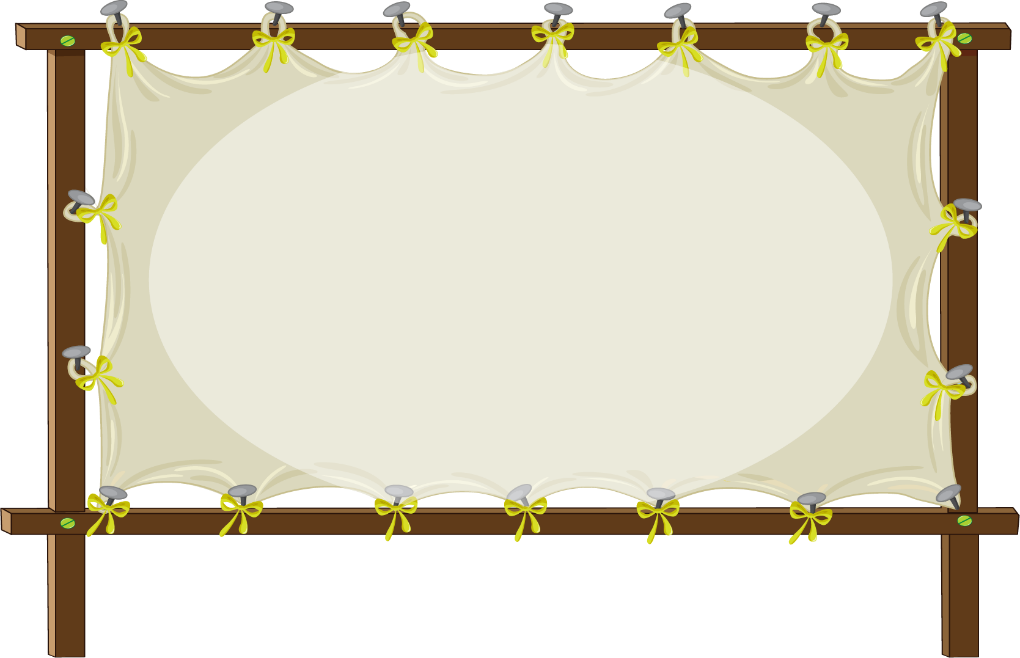 The First Location of Many Future Camps
Start a Team!

Set a goal
Fundraise online
Earn rewards
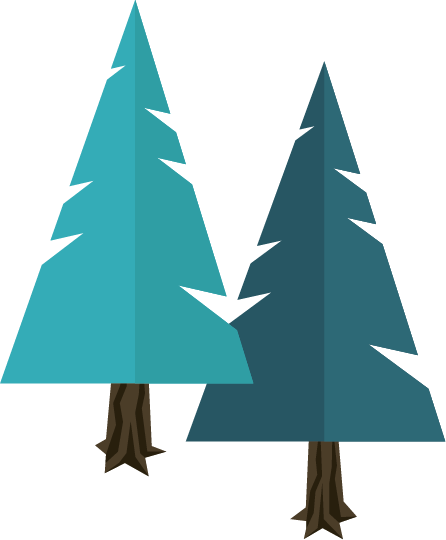 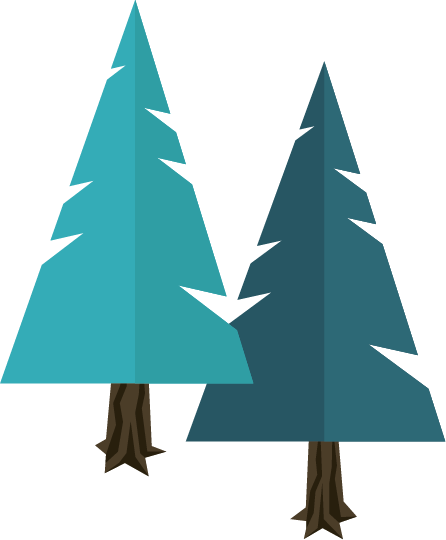 $5.8M
Fundraising 
Campaign